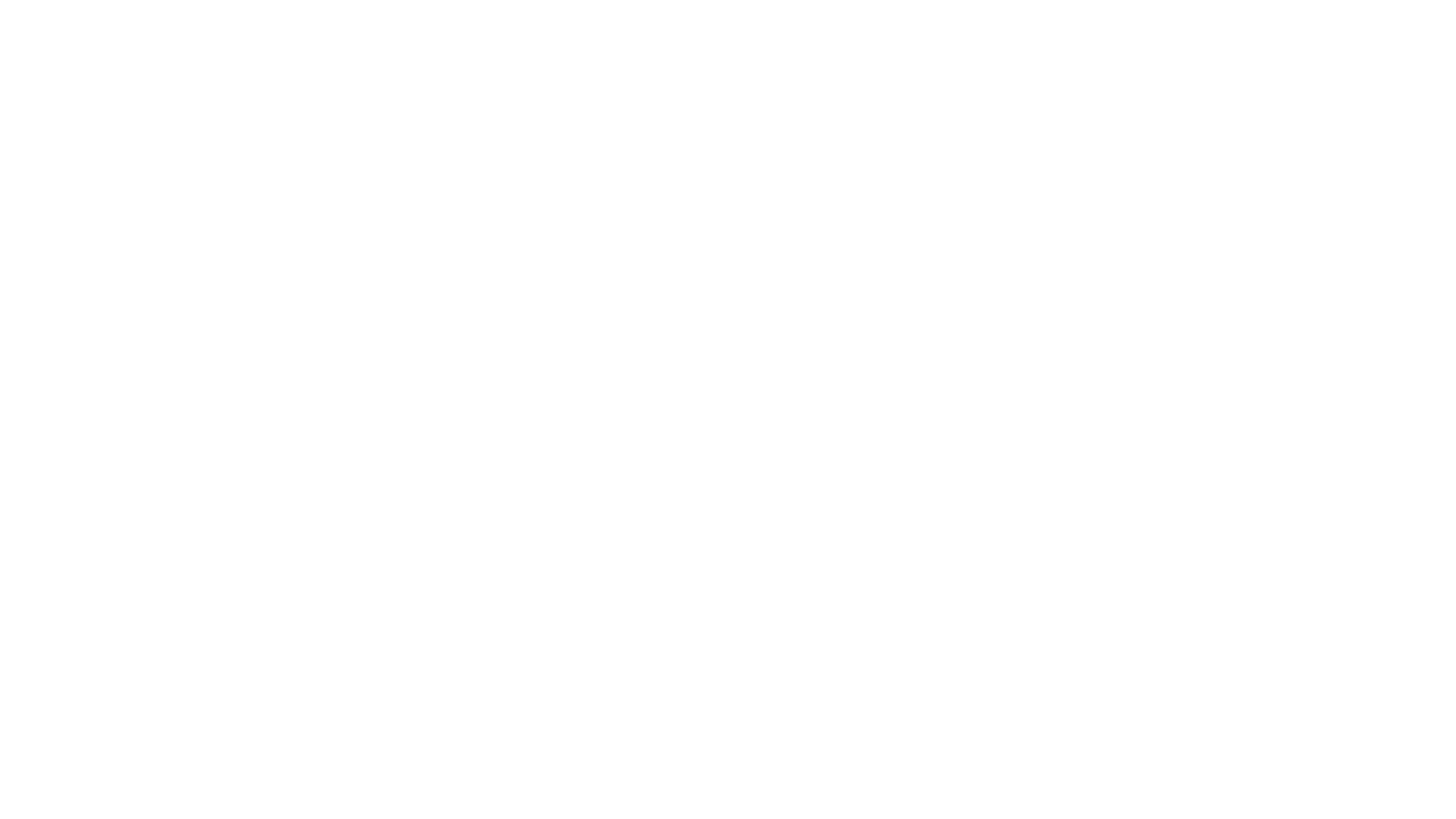 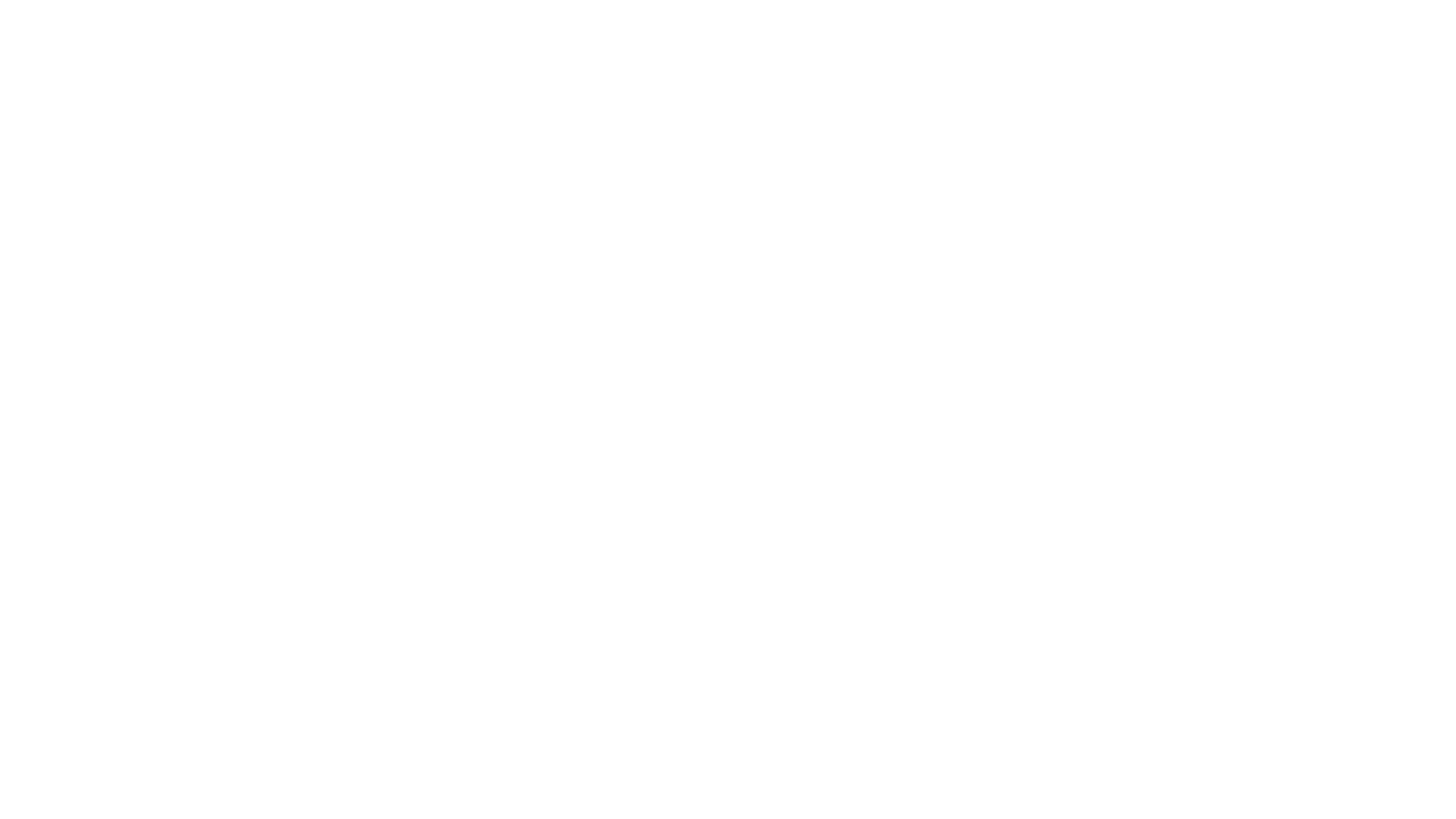 Right paralumbar Laparotomy/Celiotomy in Rebecca
-A flow of the procedure
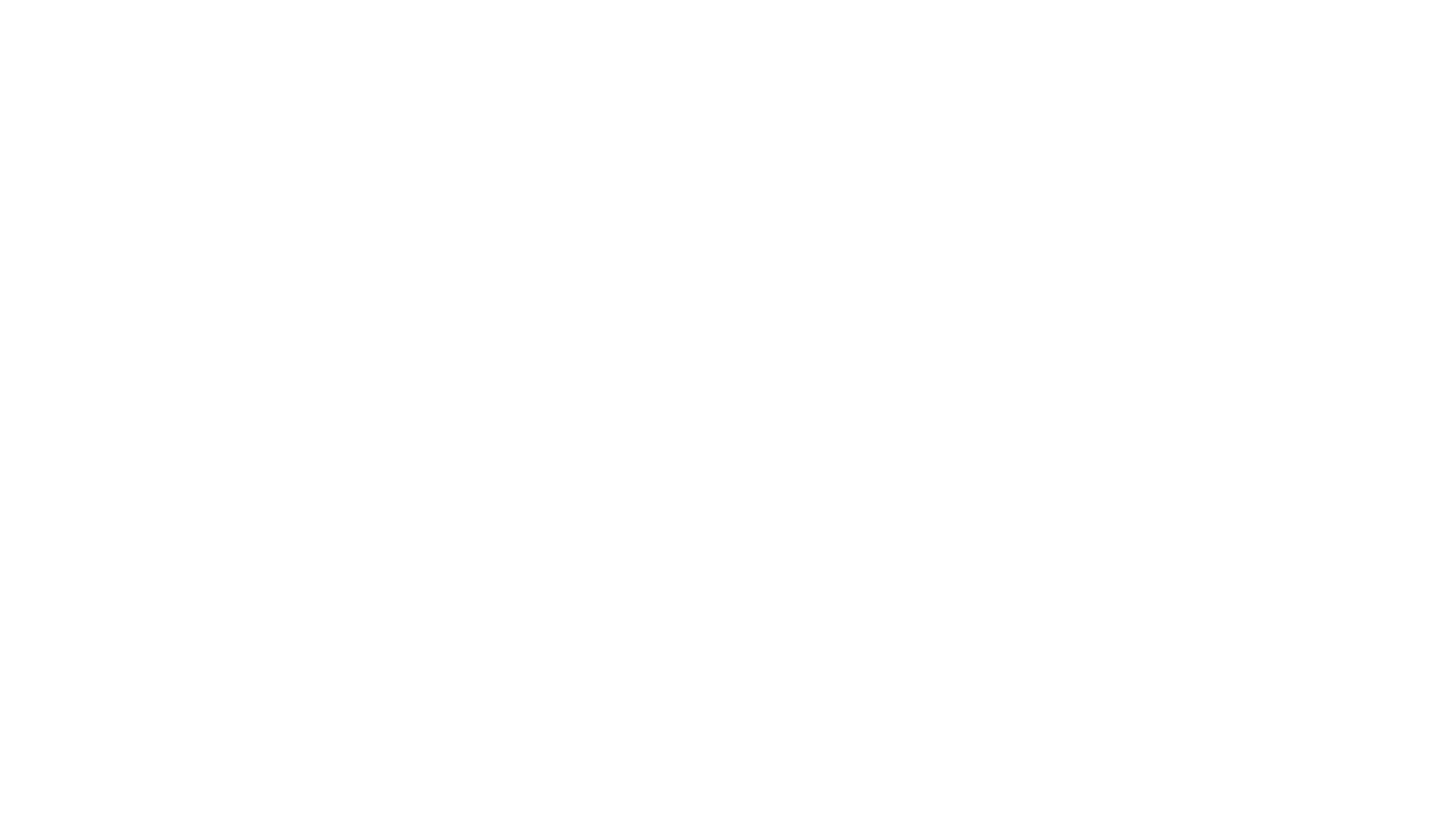 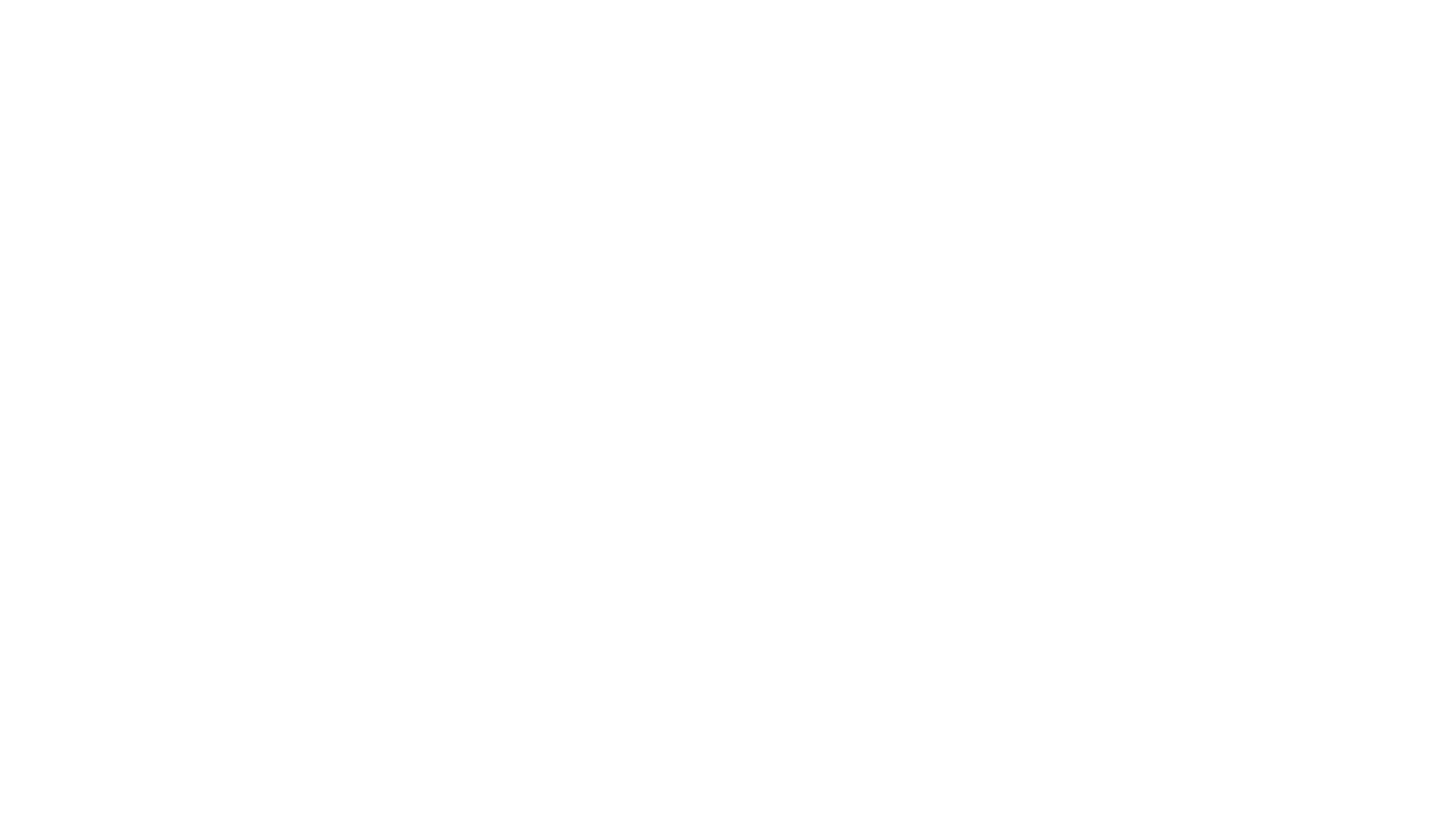 Incision through skin
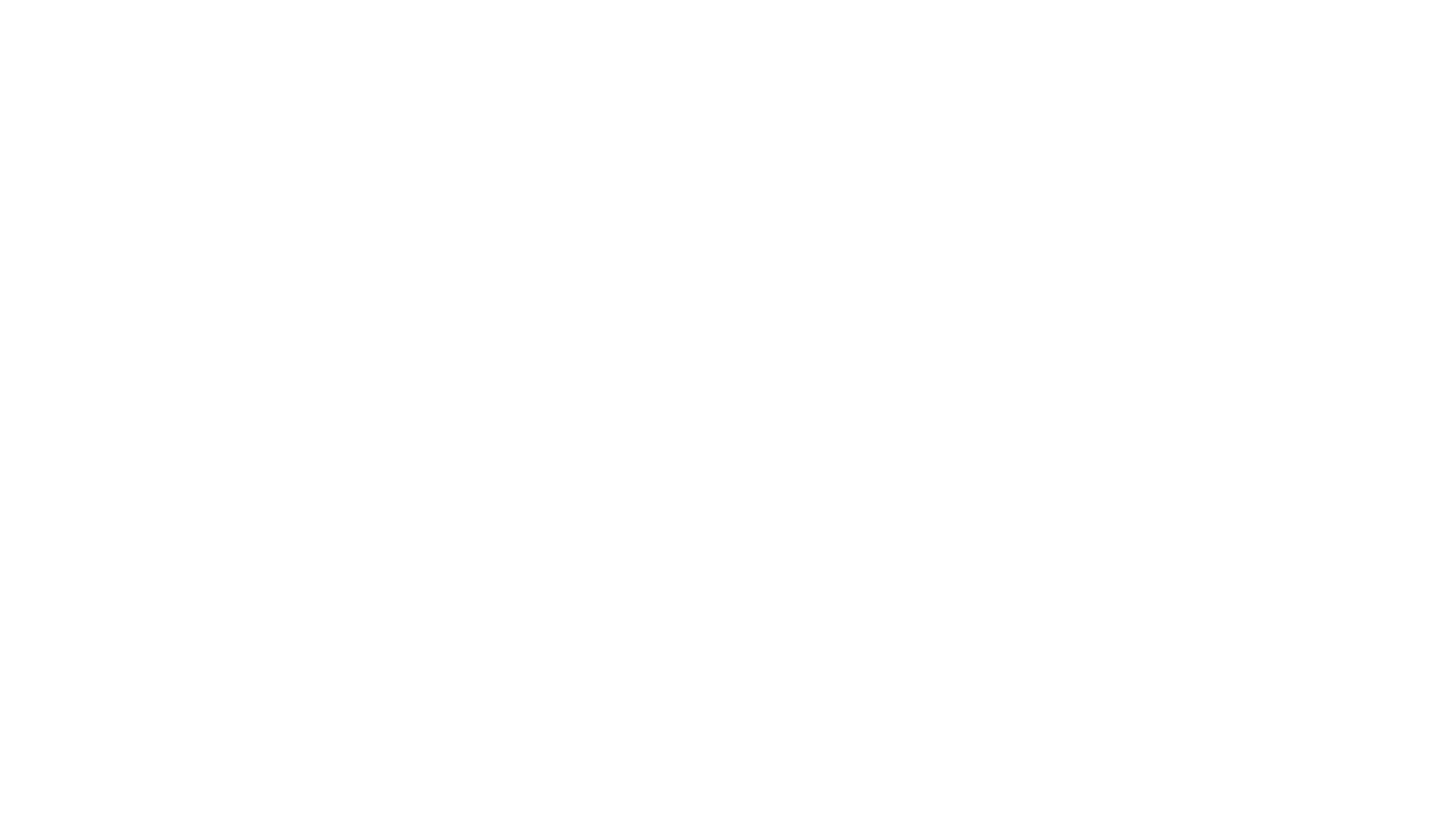 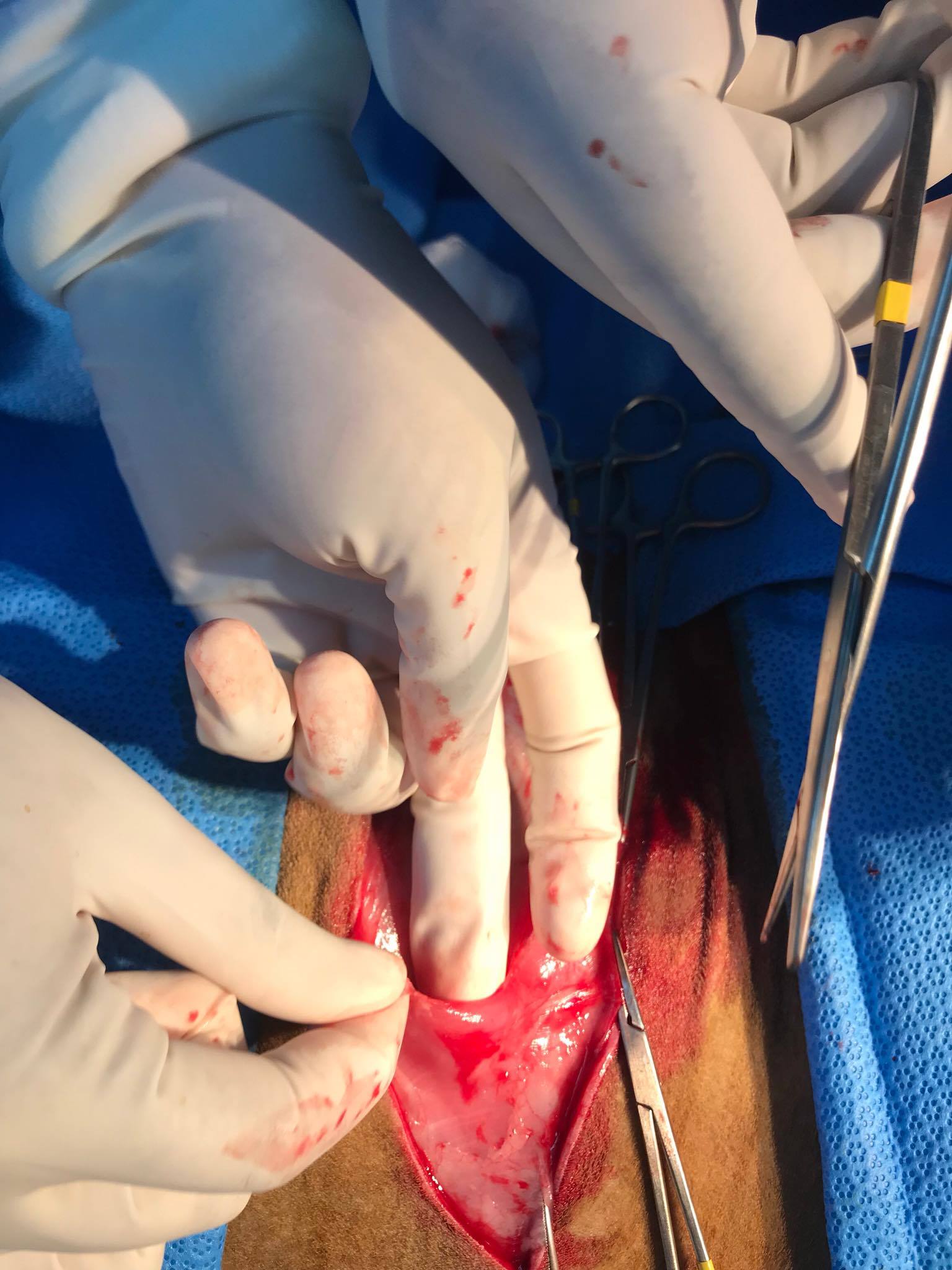 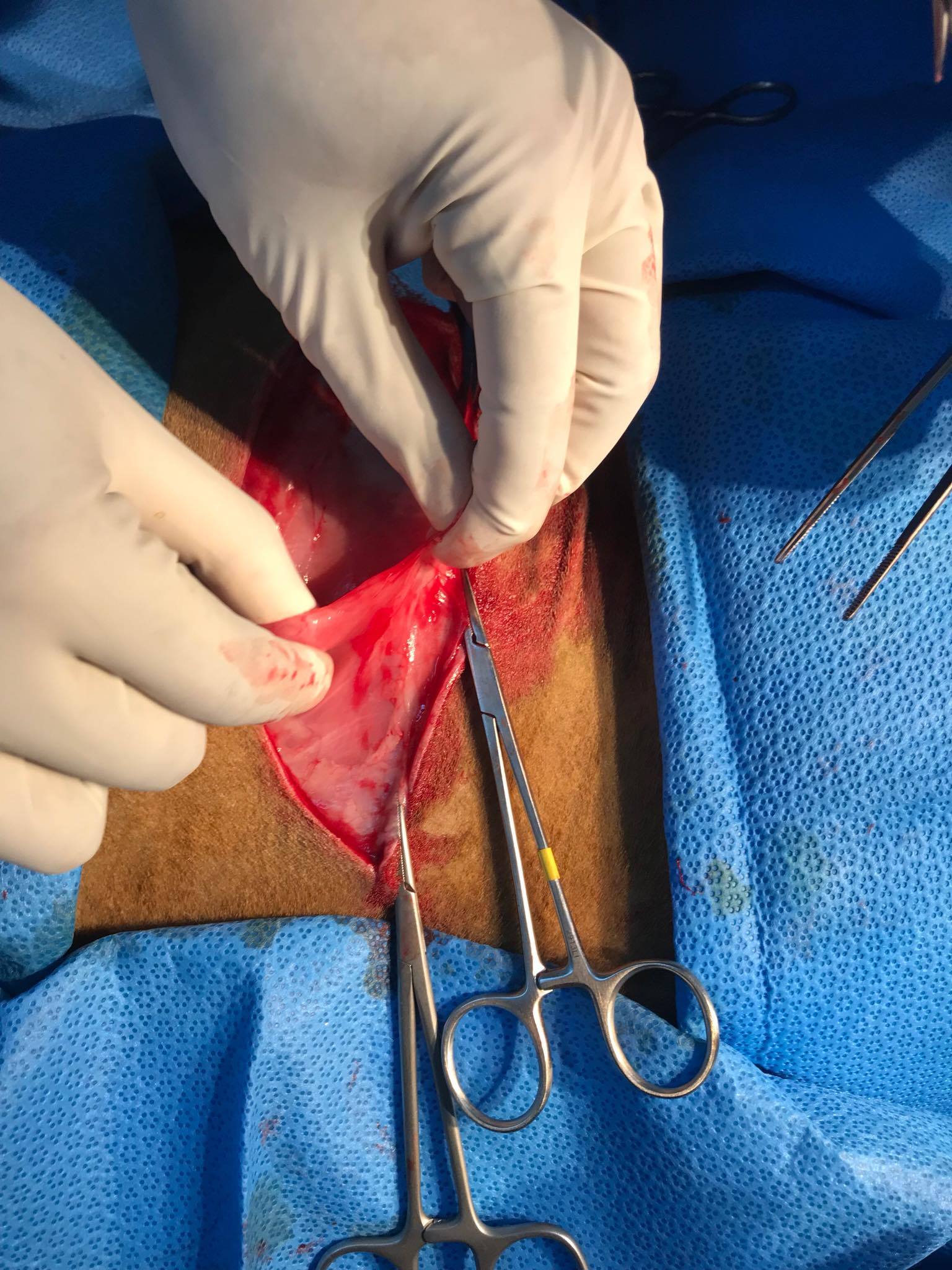 Cutaneous trunci
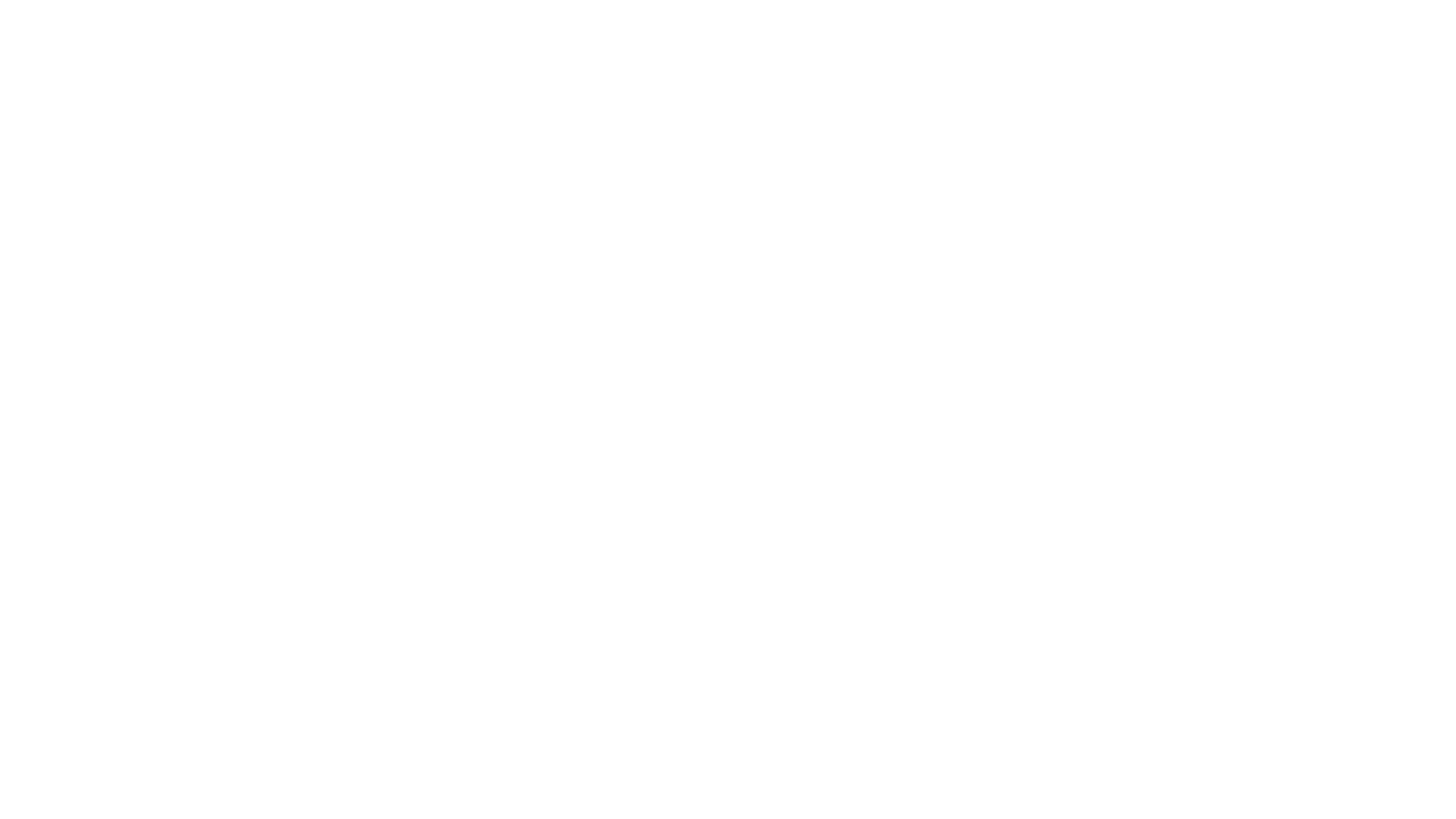 Splash block intact External oblique
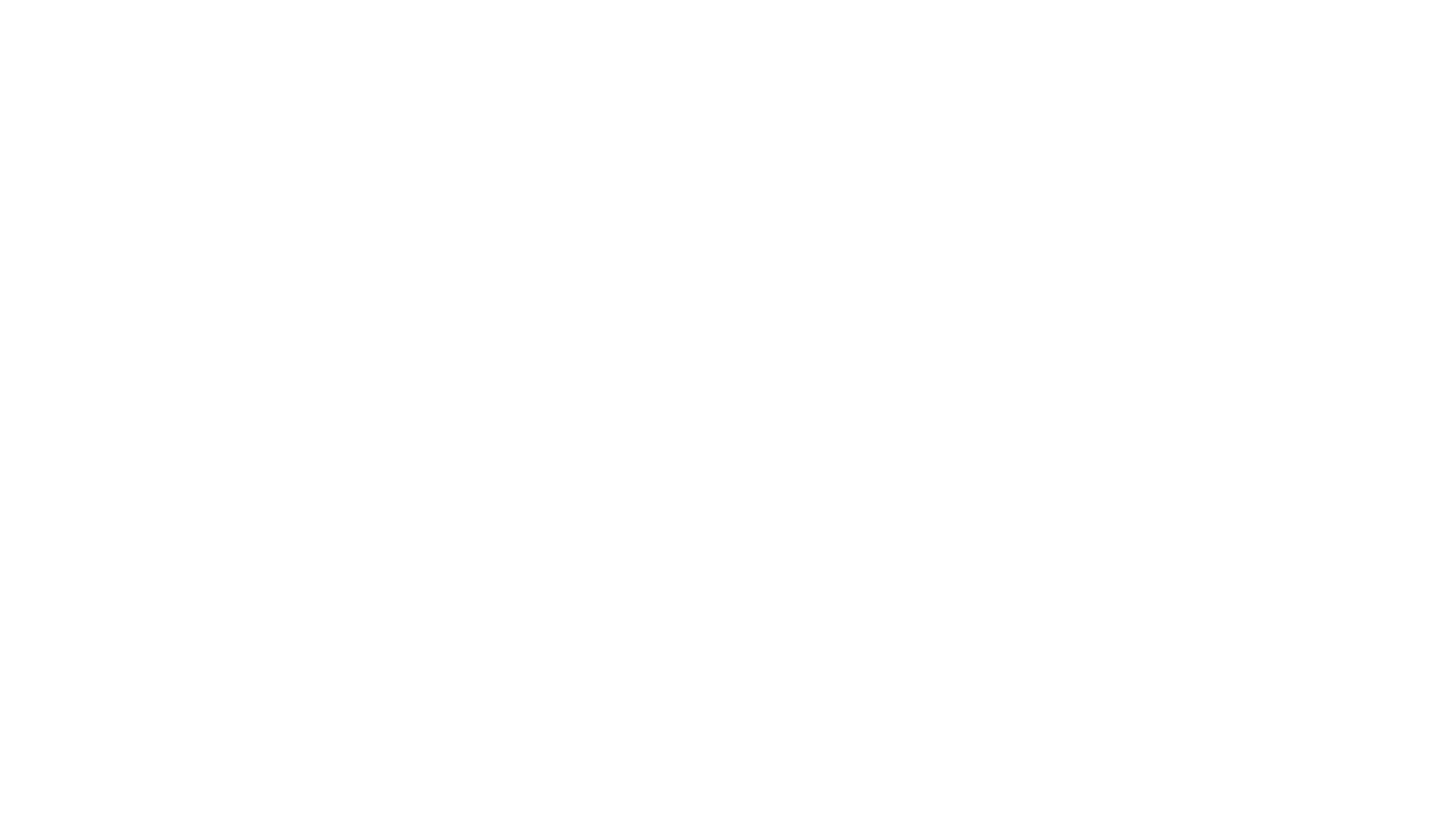 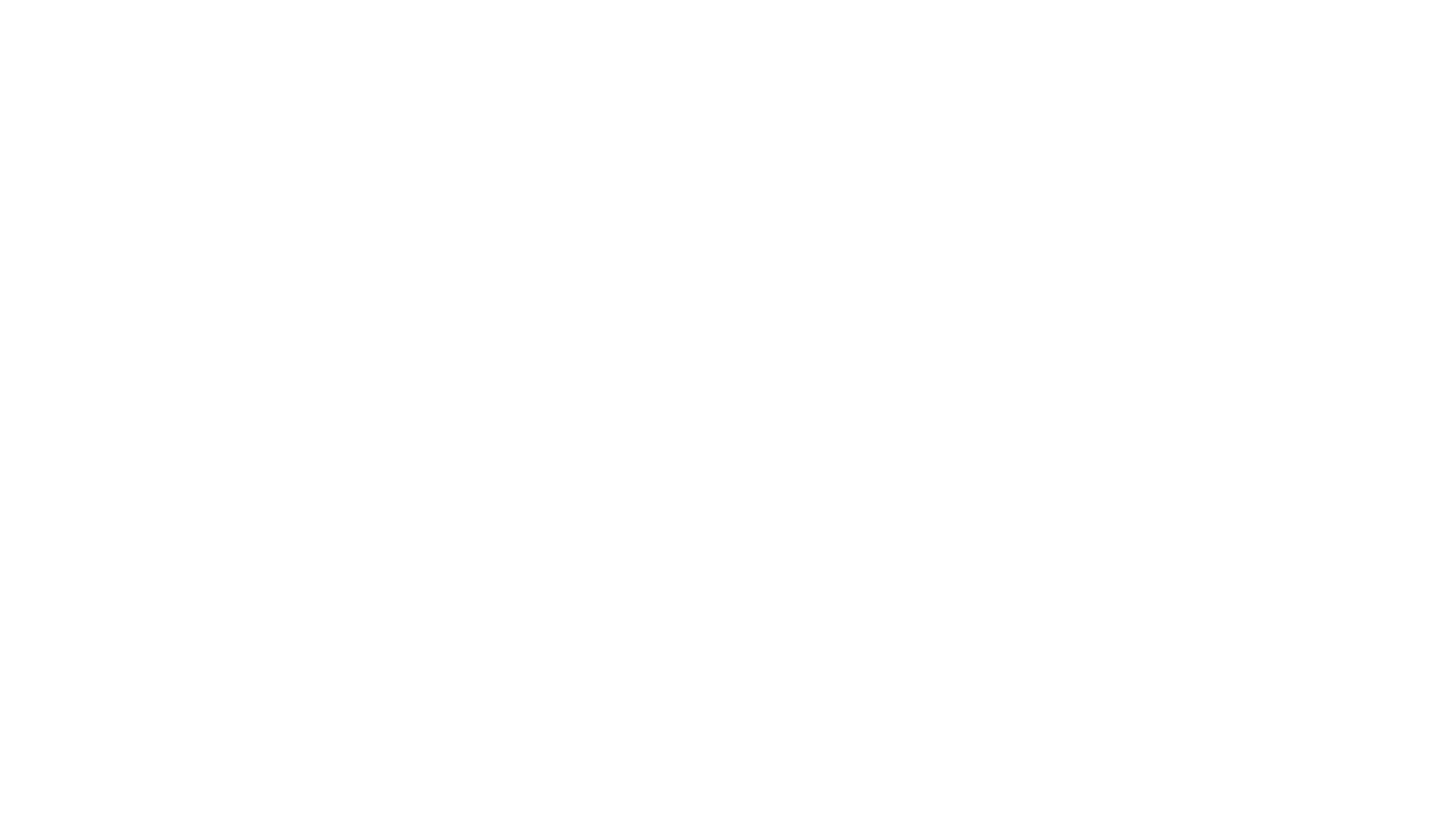 Cutting through External Oblique
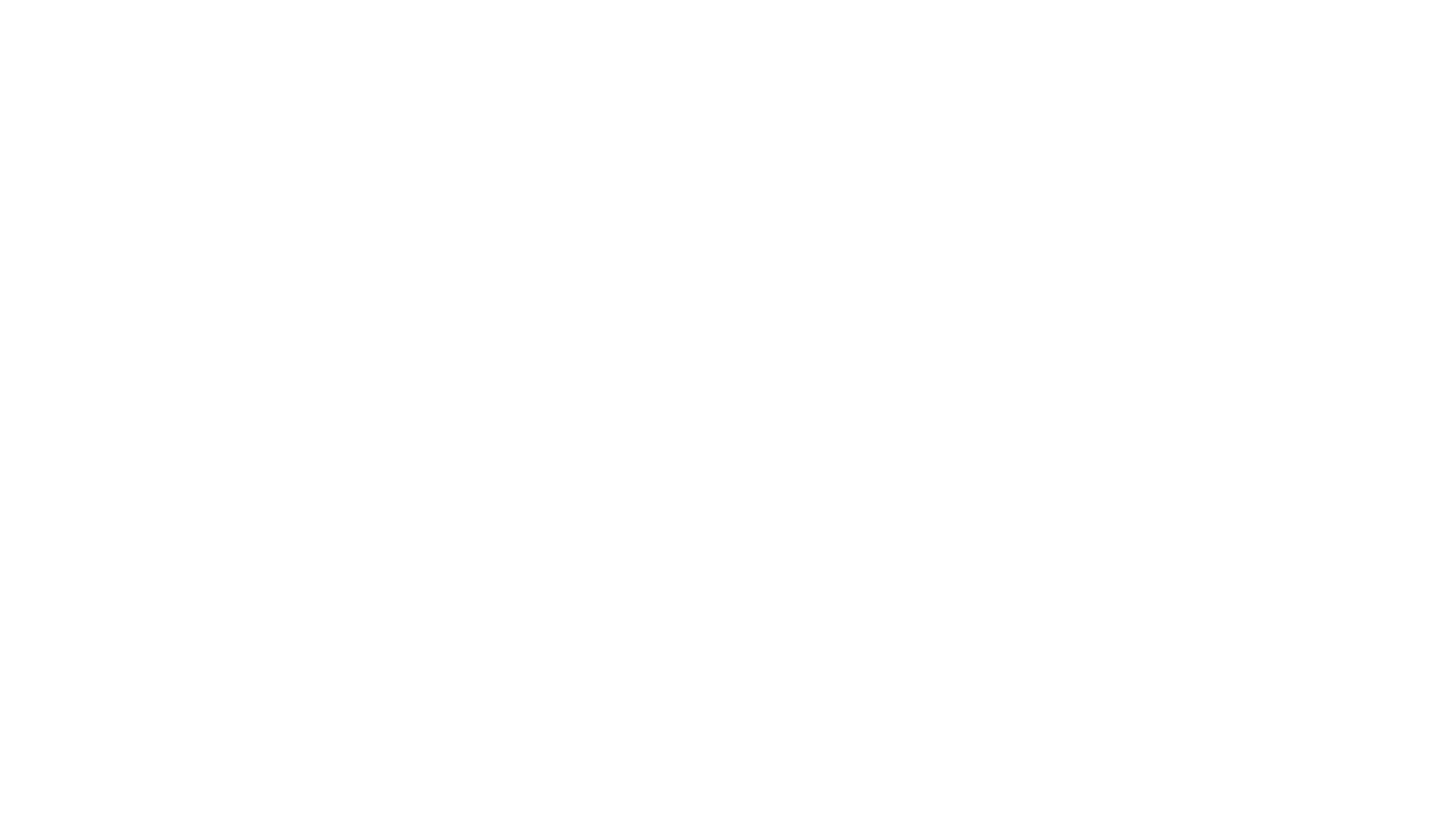 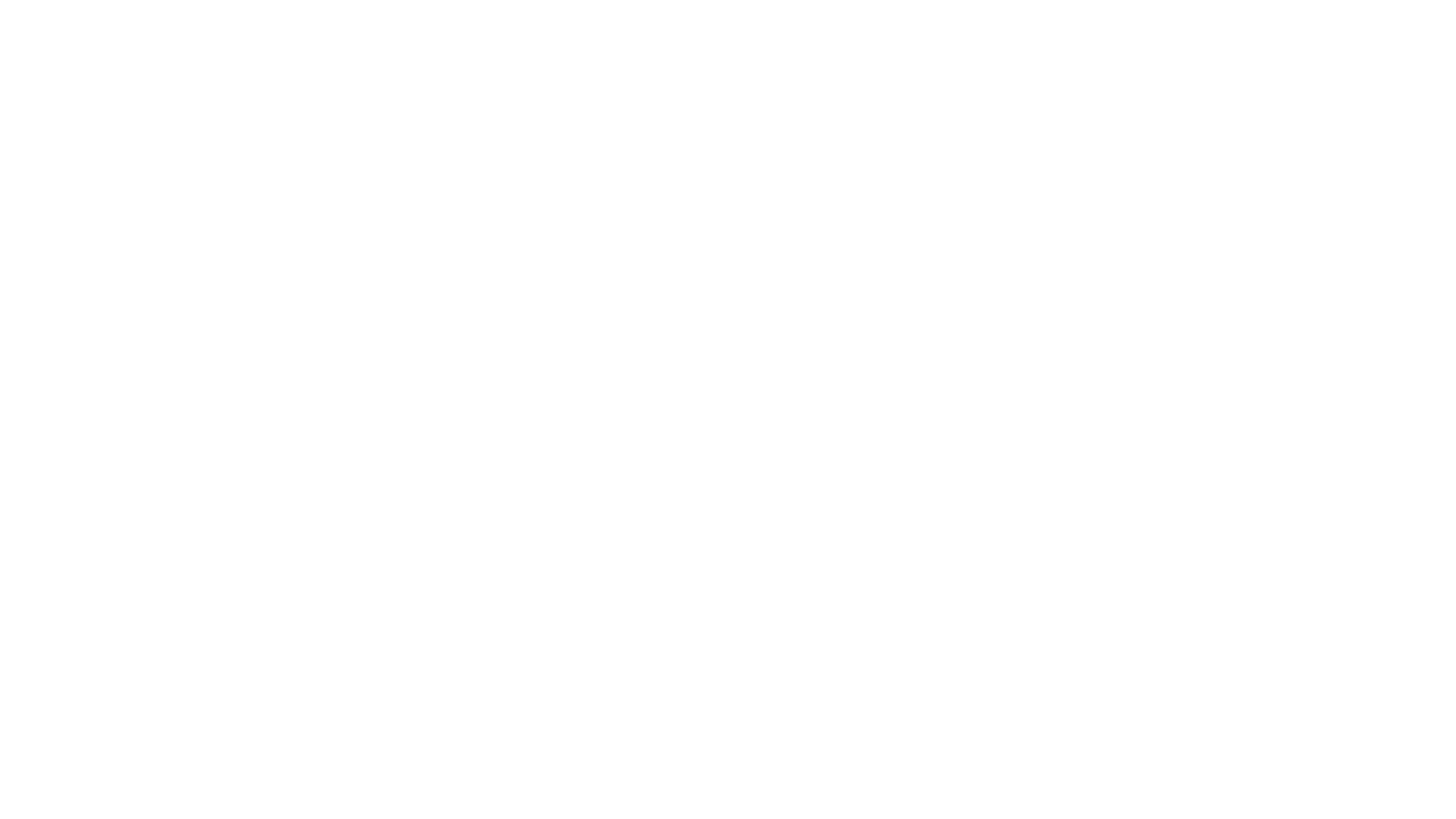 Omentum over Rumen
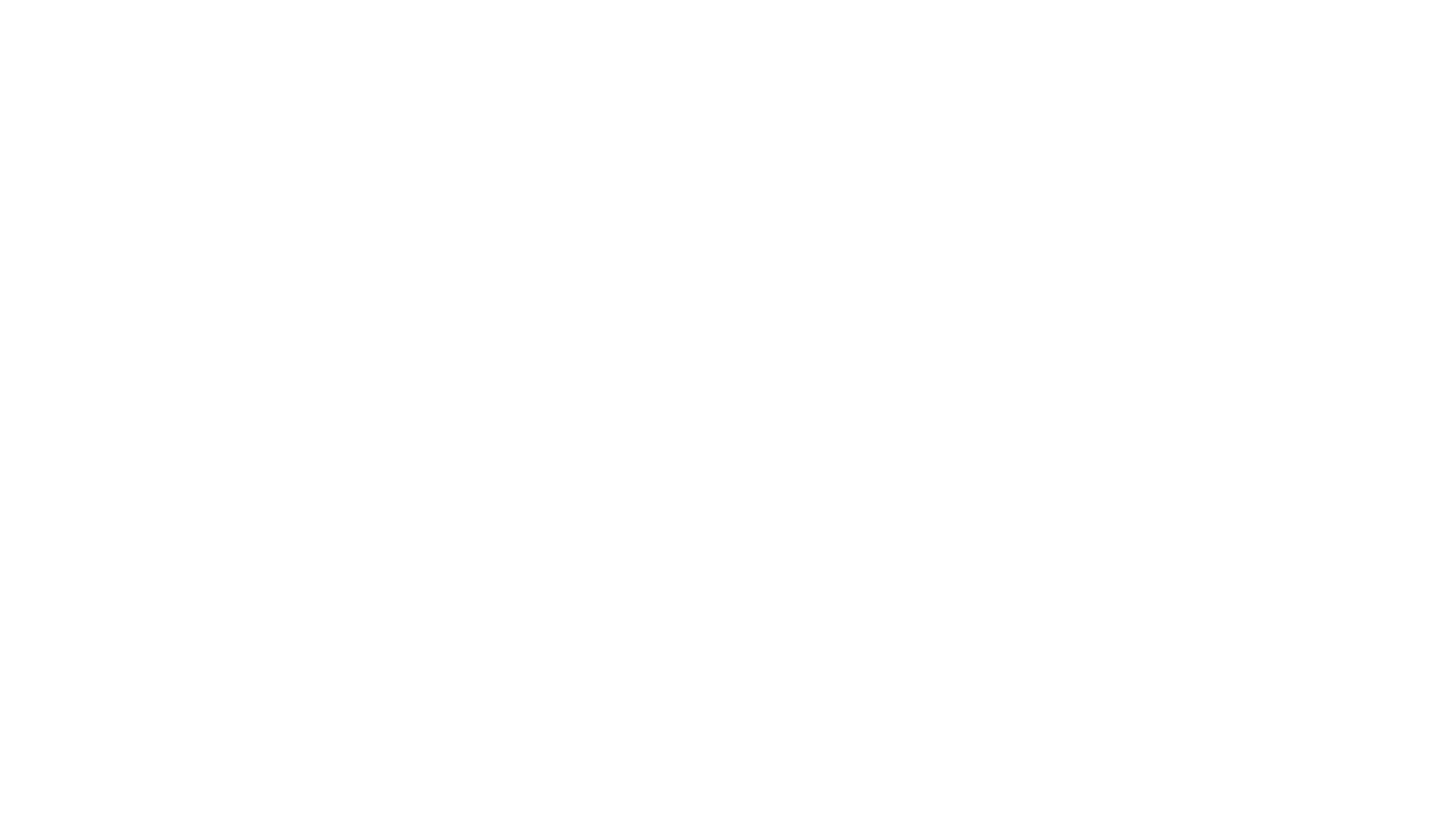 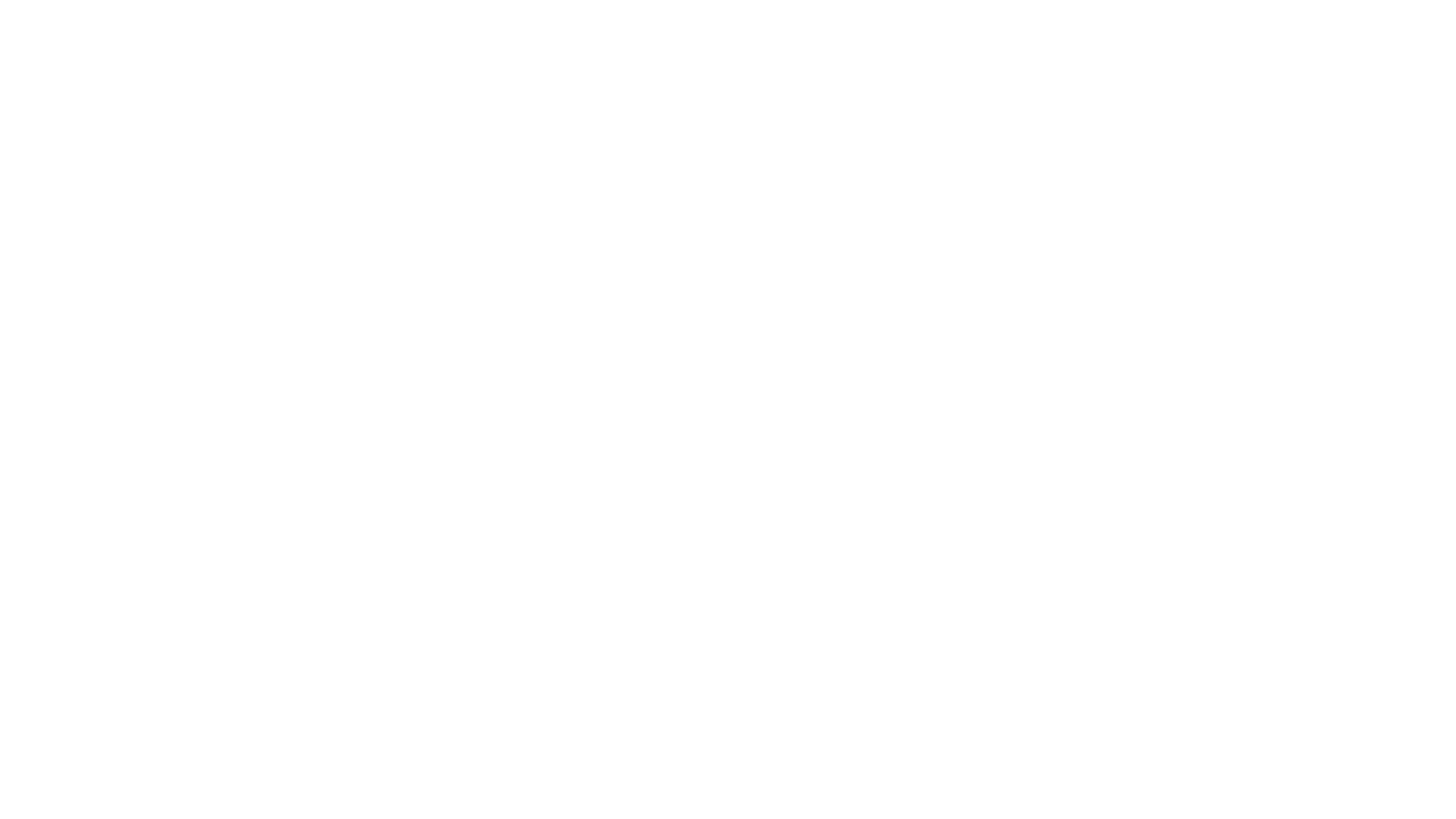 Abomasum, Pylorus, Sow's ears
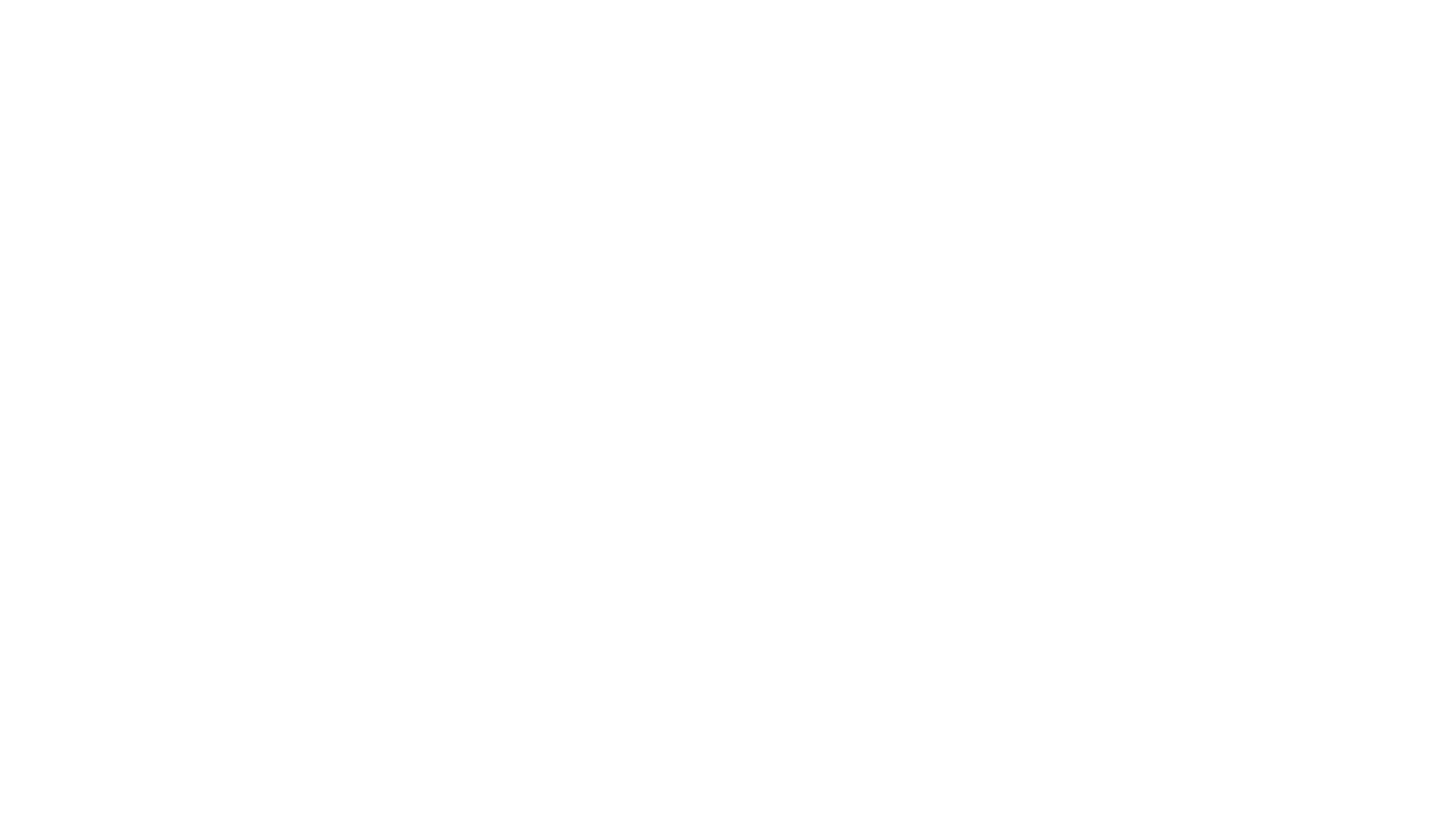 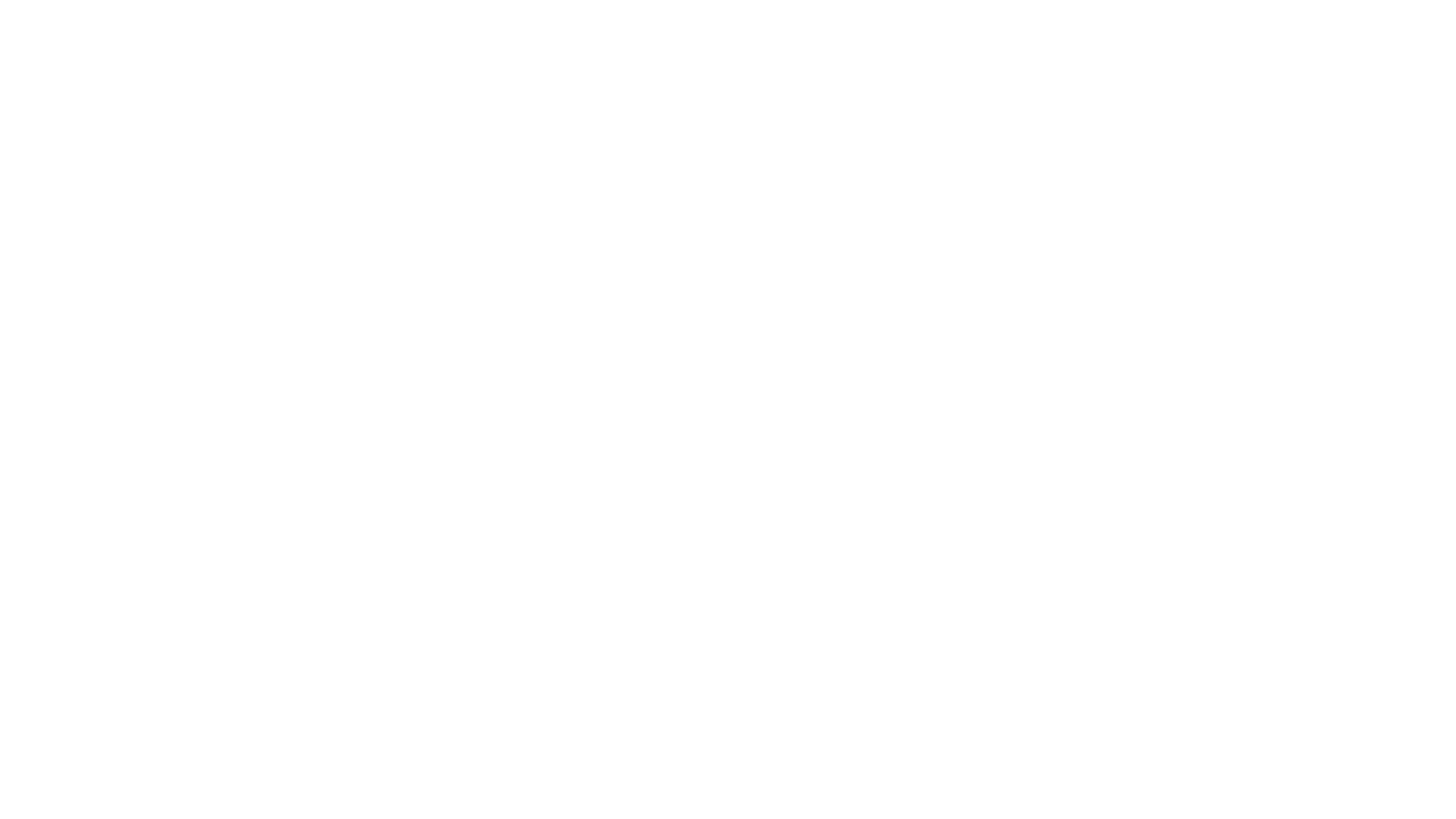 View into Cranial Abdomen
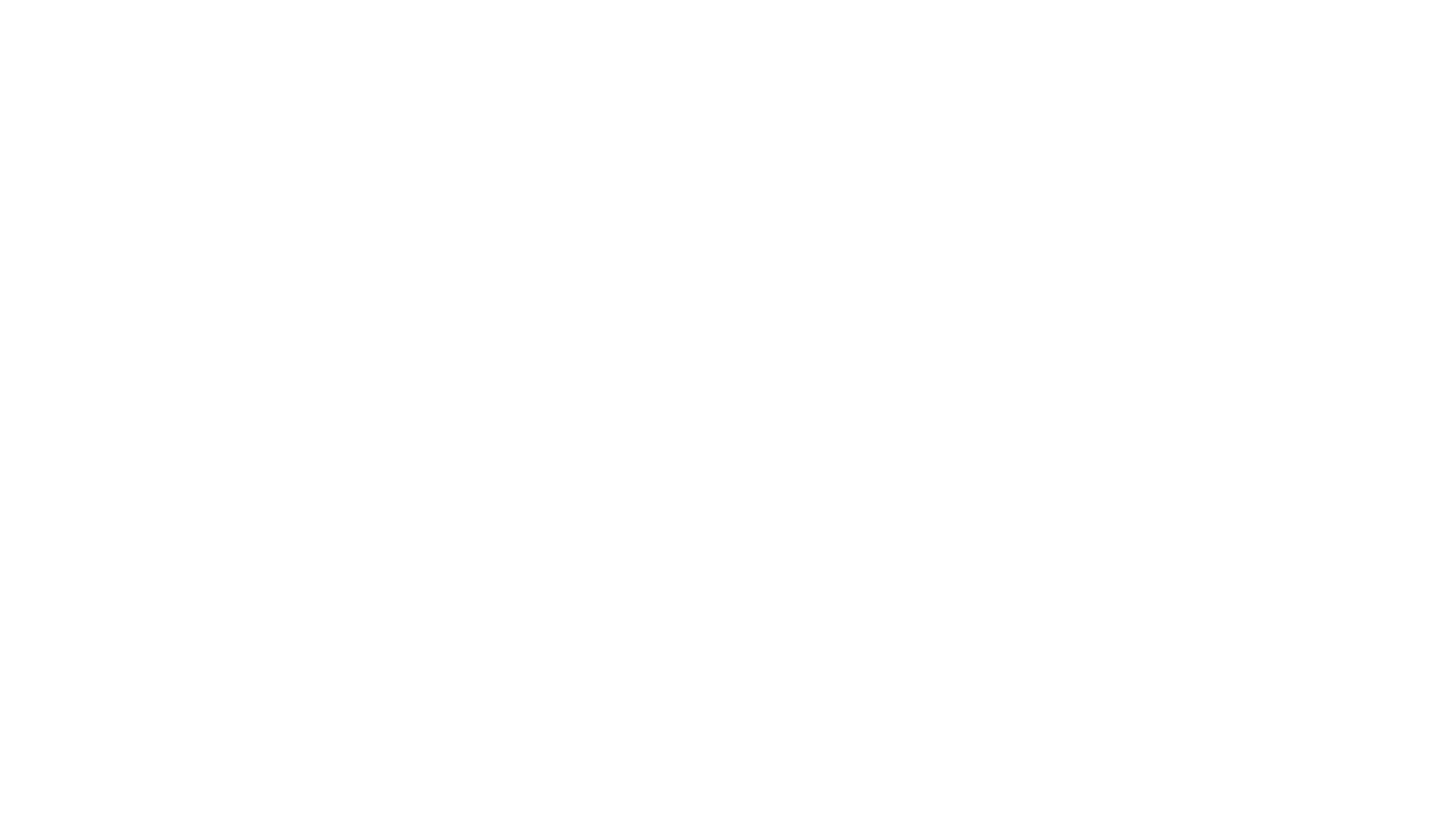 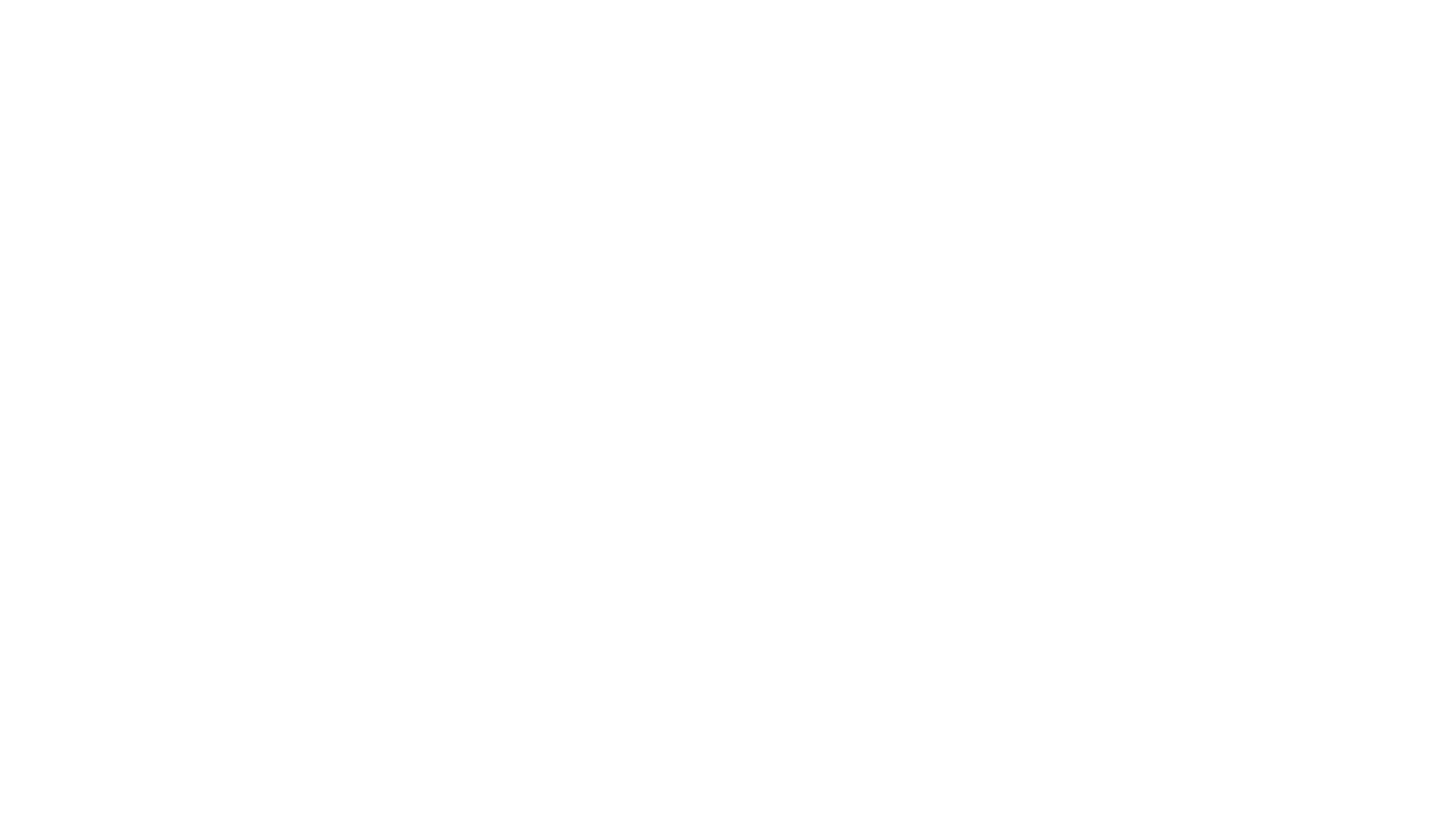 Ceacum
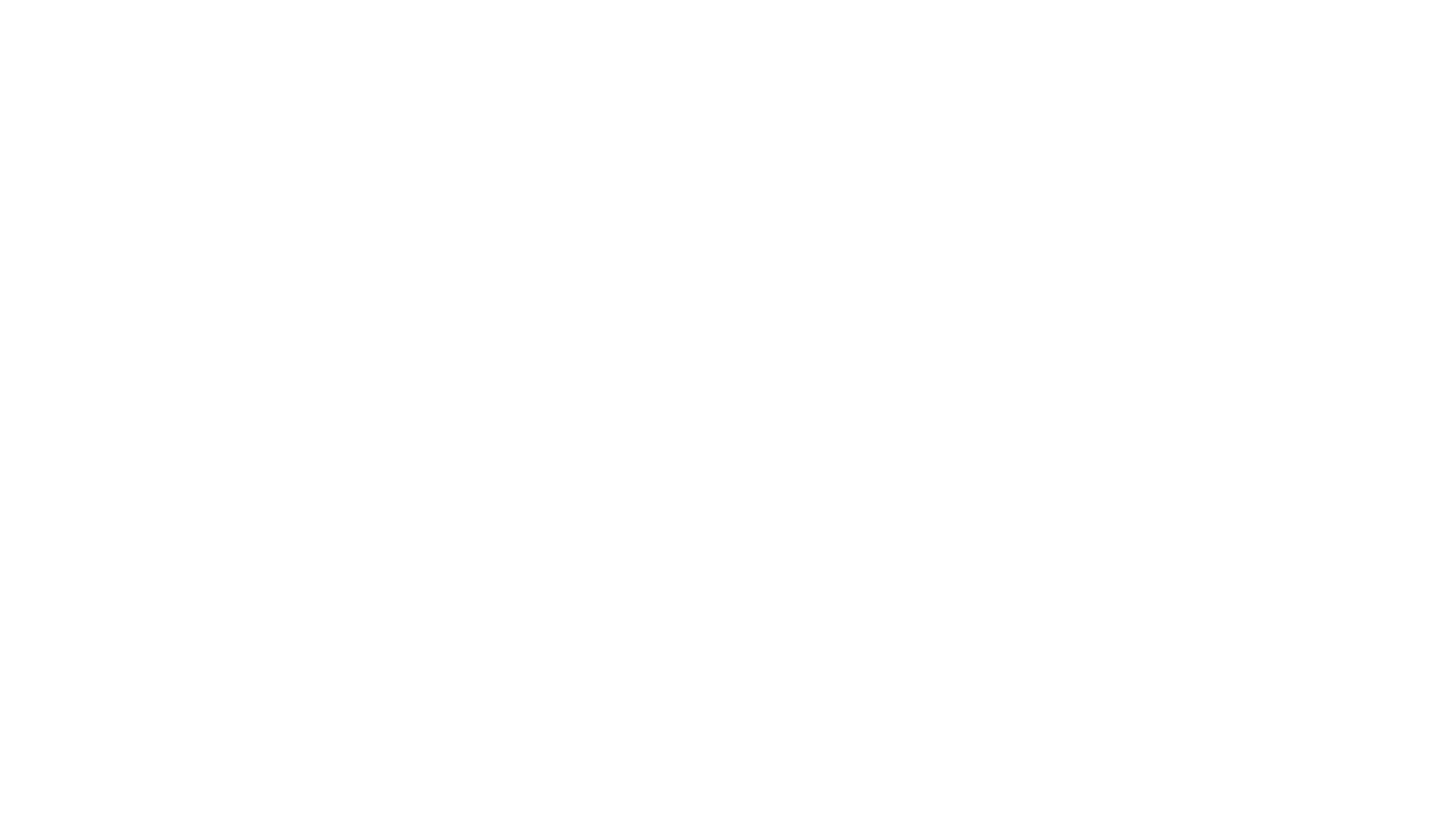 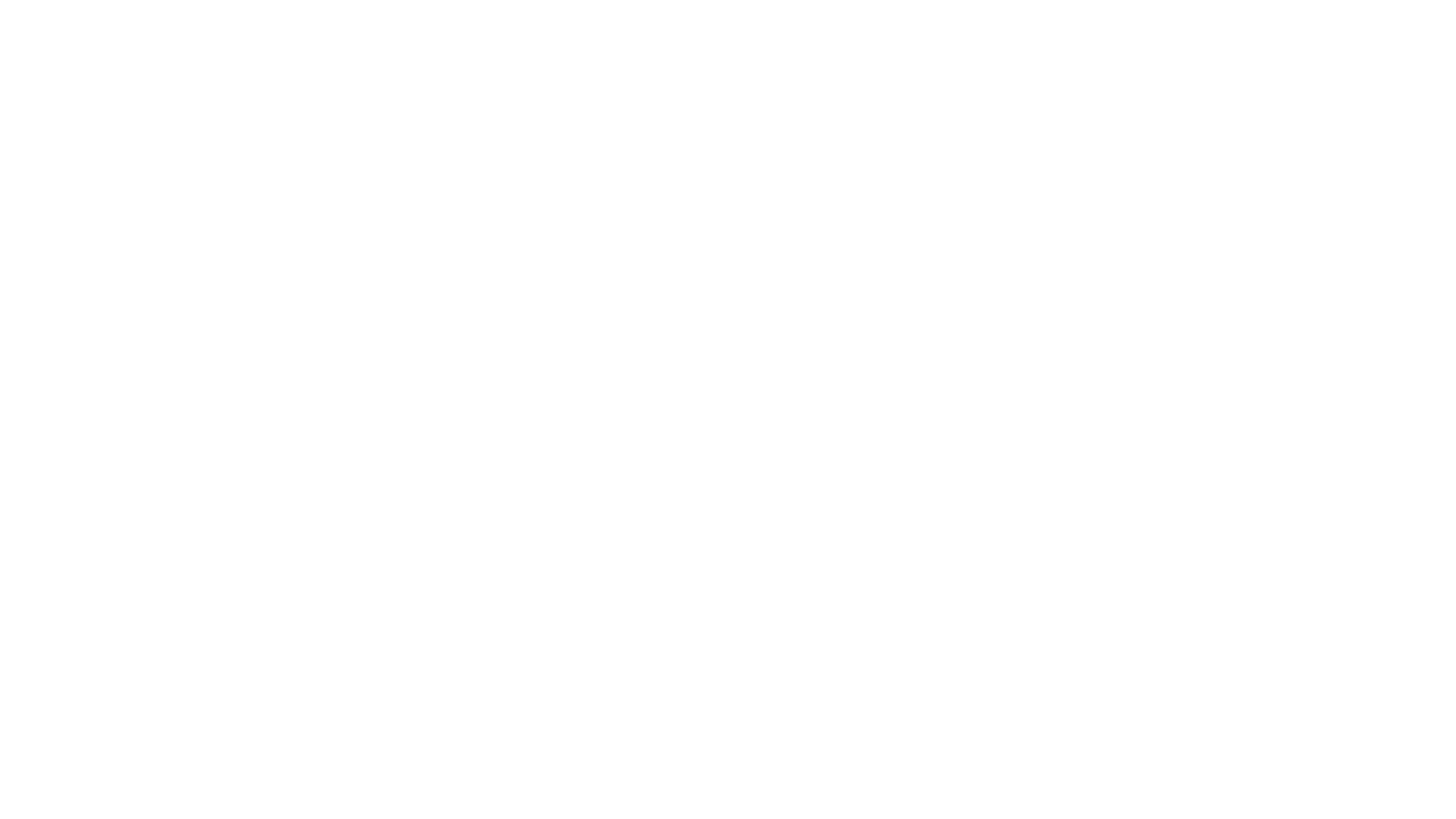 Ceacum and Small Intestine
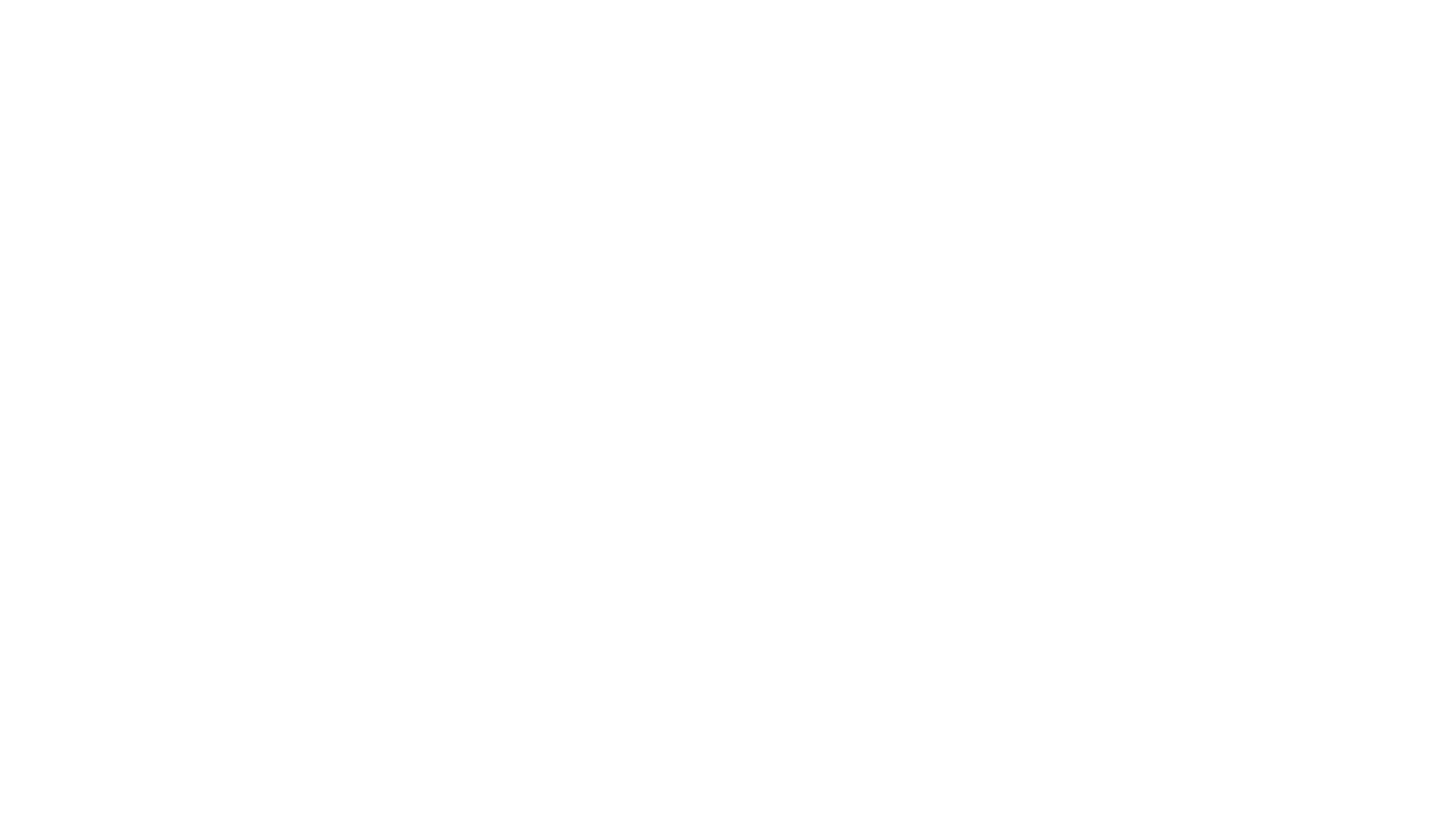 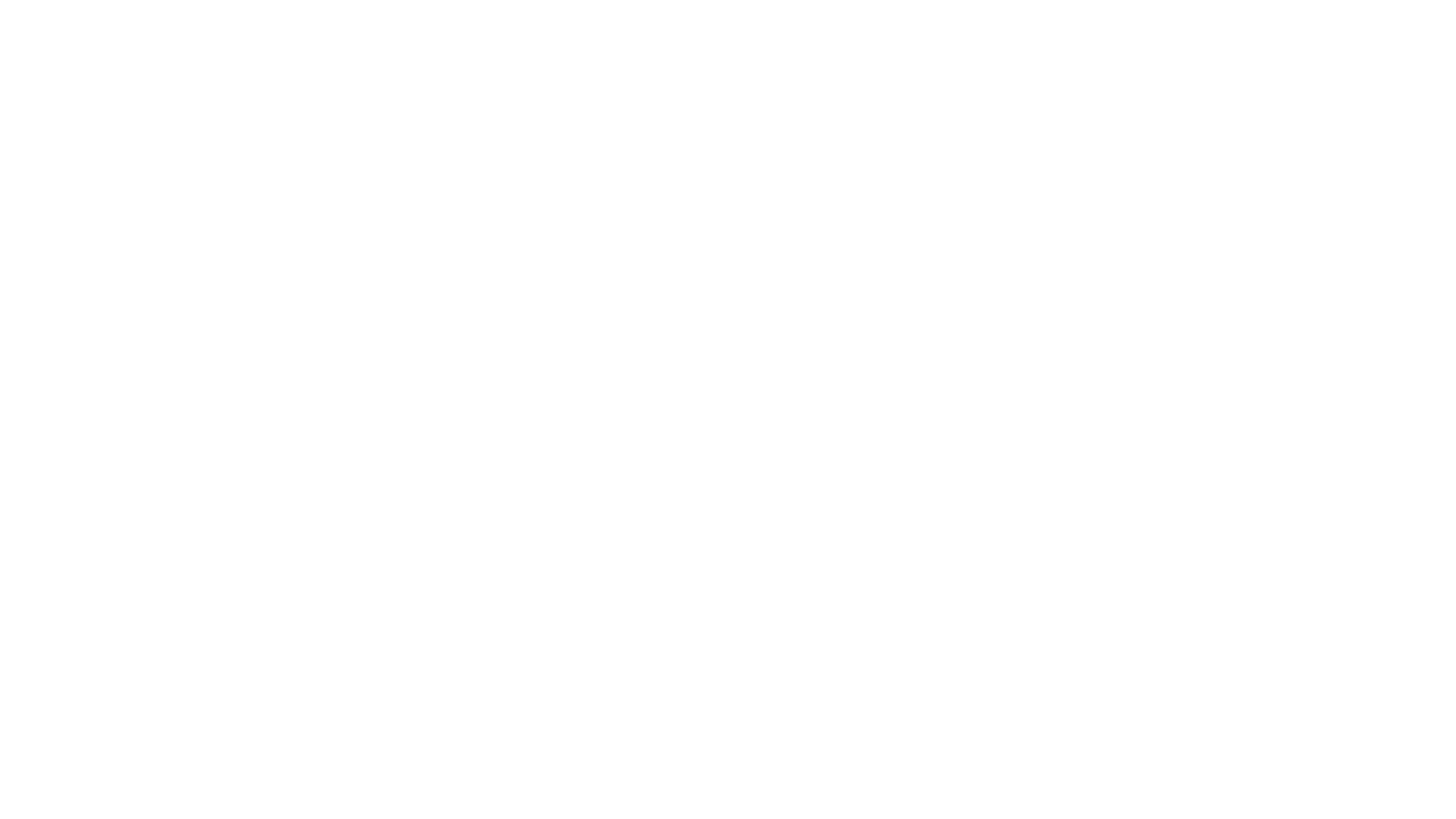 Ileocecocolic Junction
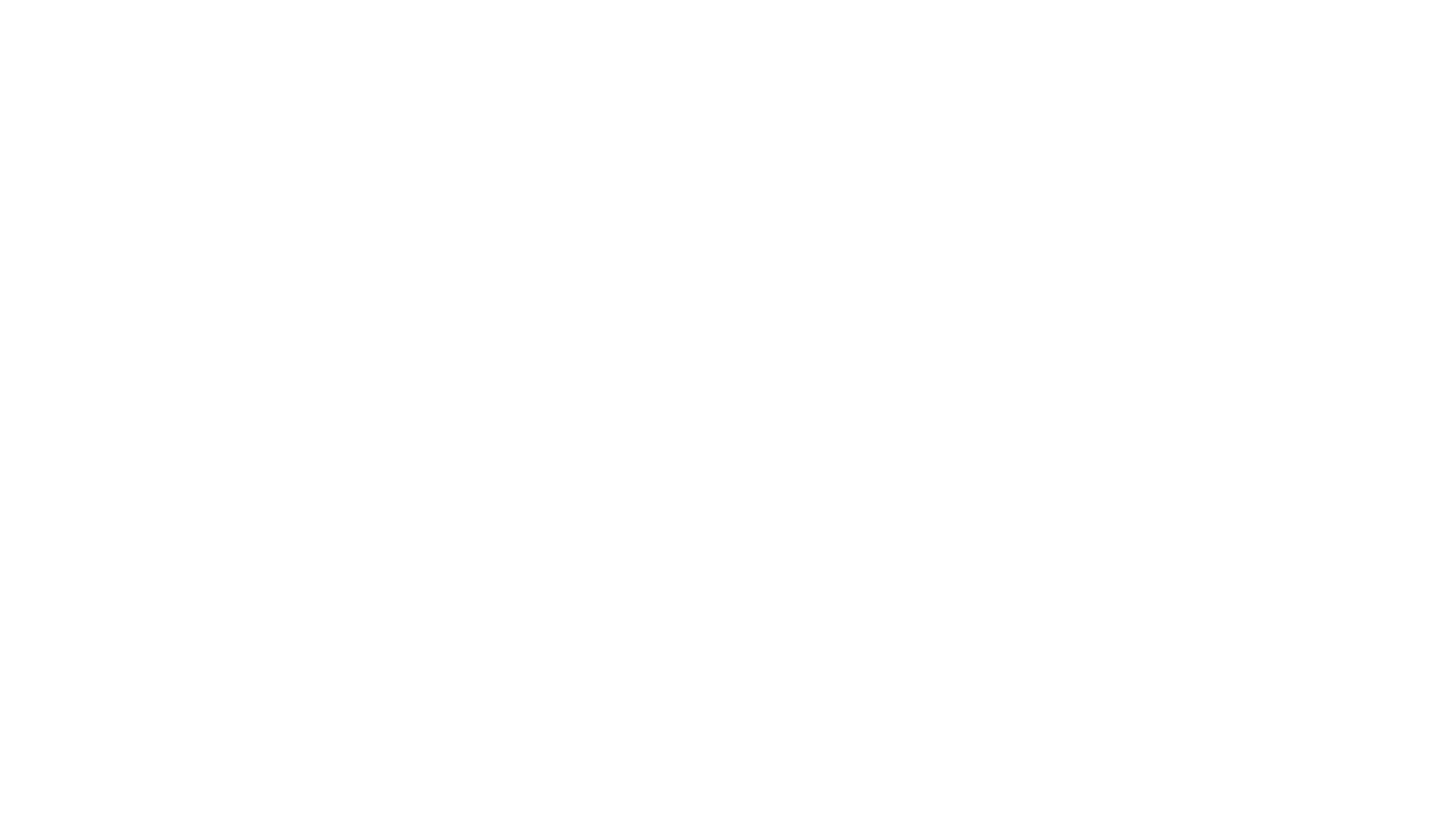 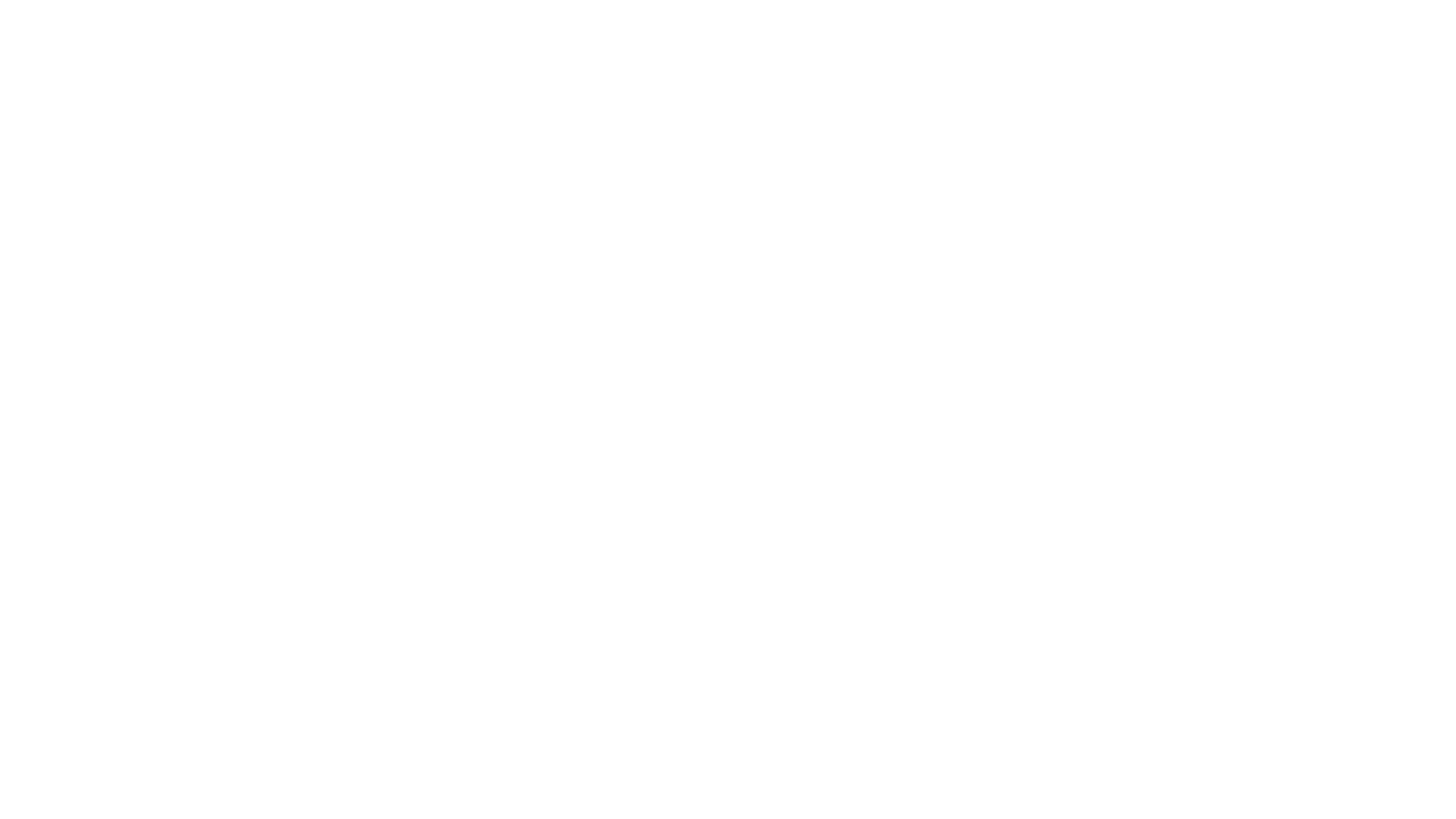 Spiral Colon
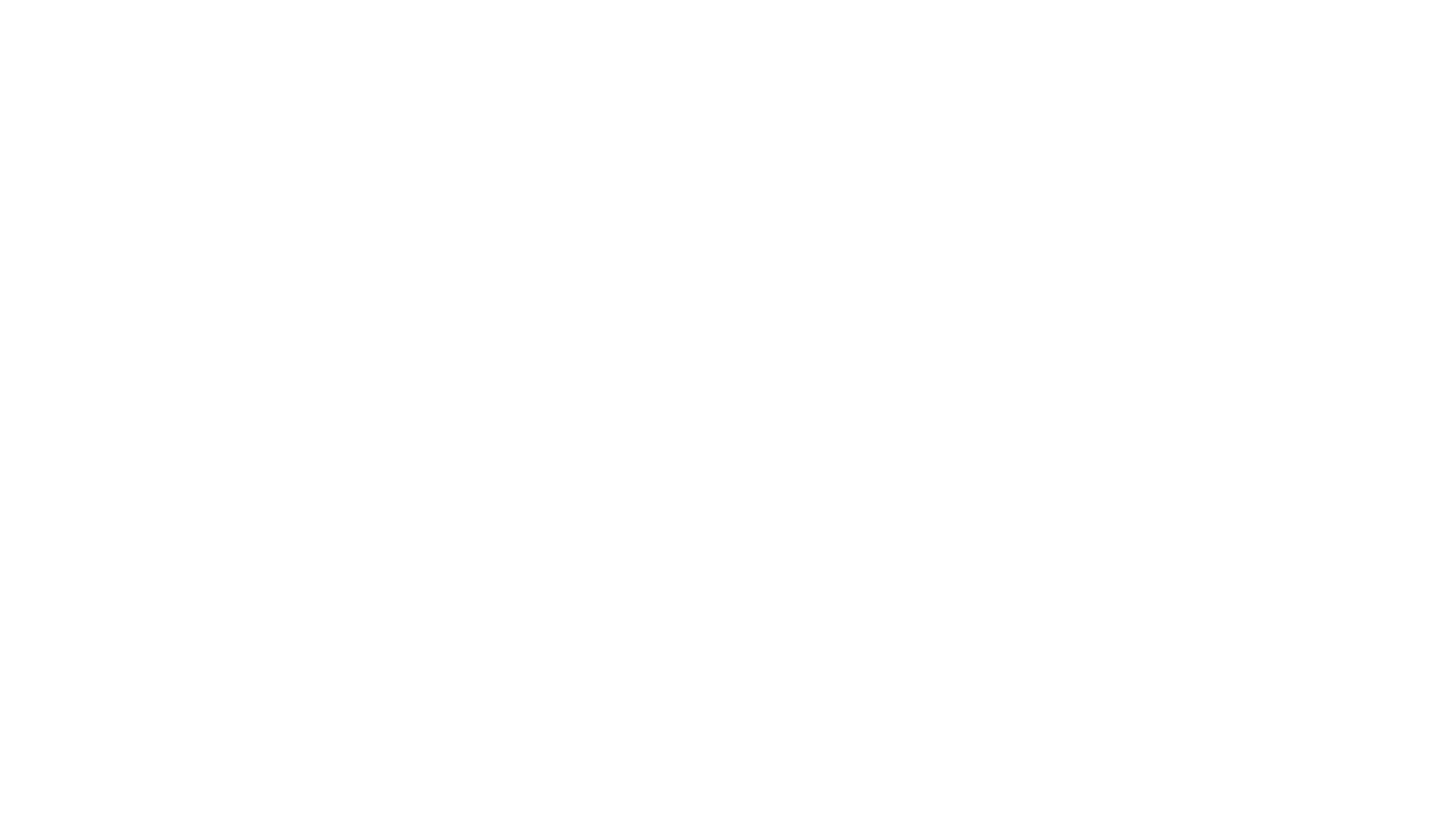 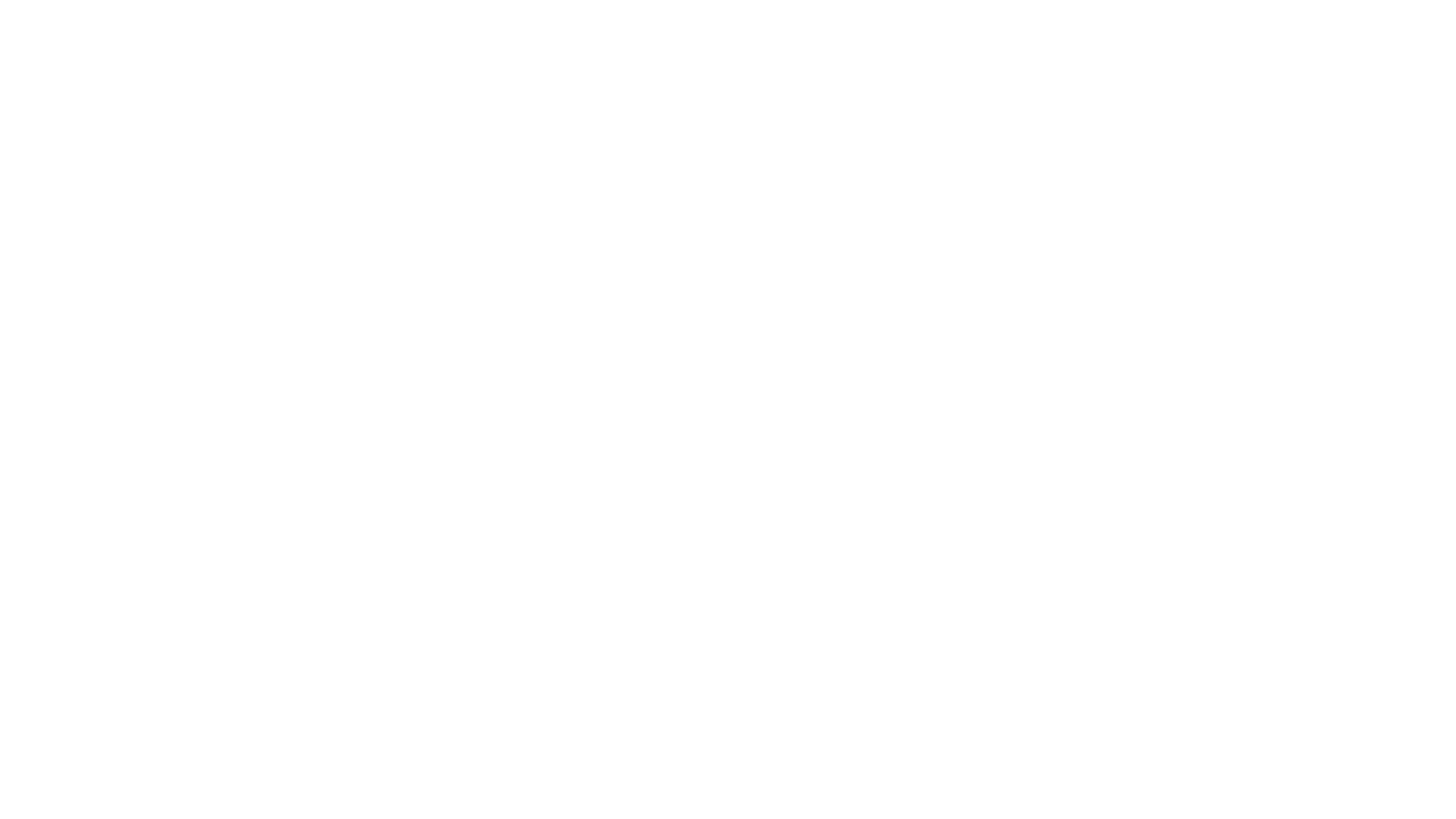 Small Intestine and Spiral colon
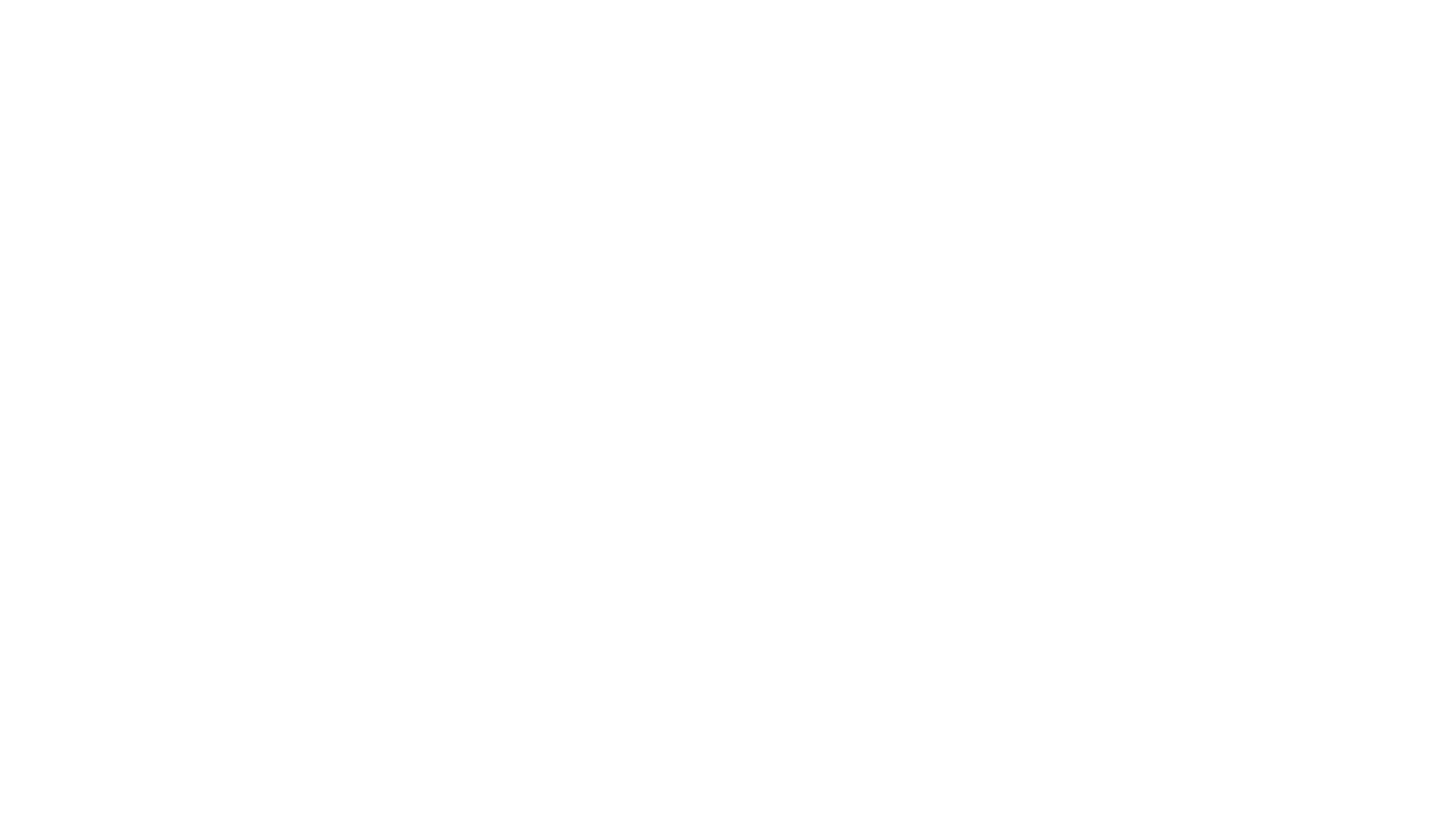 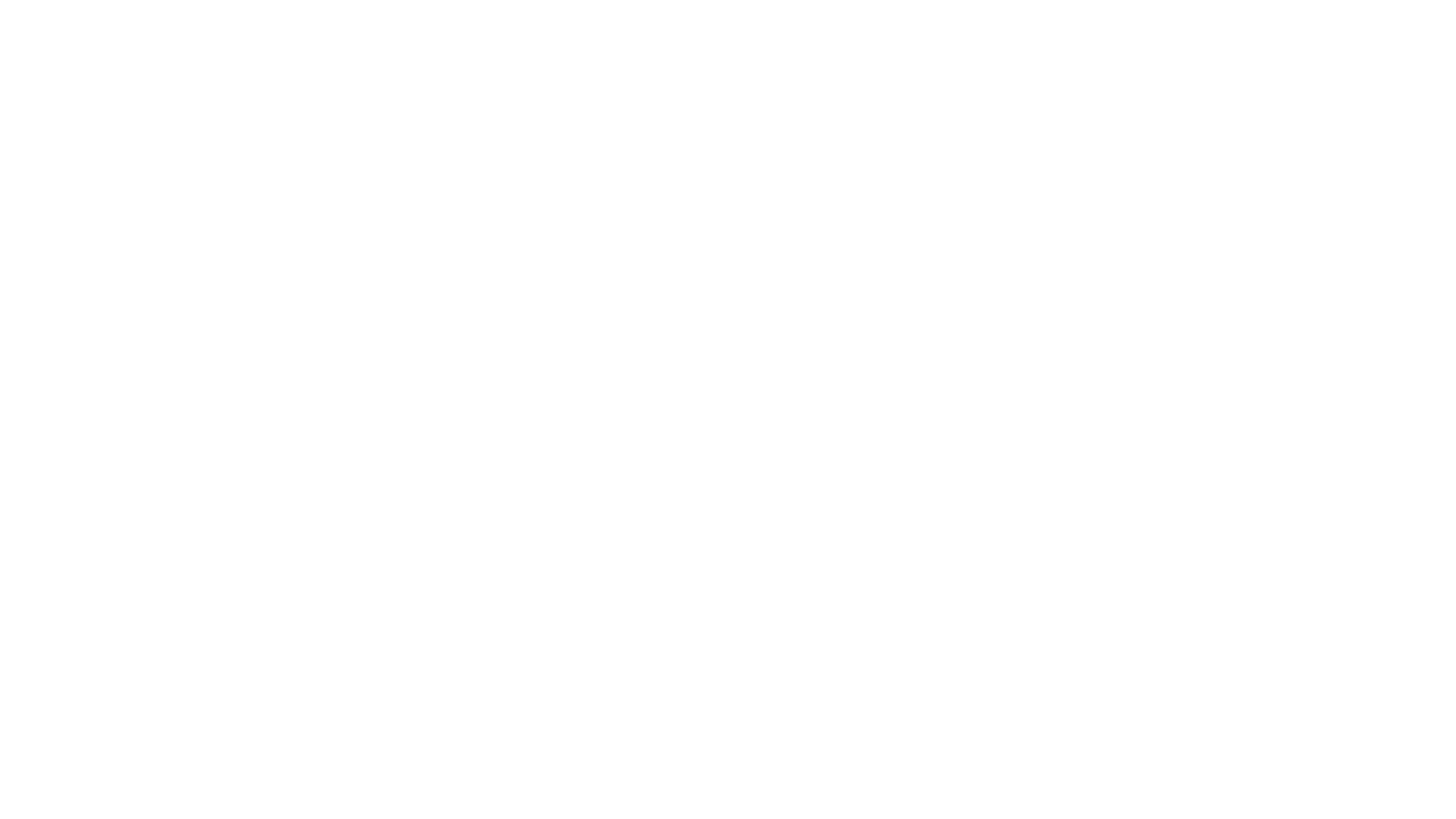 Uterine Horns
Uterine Horns
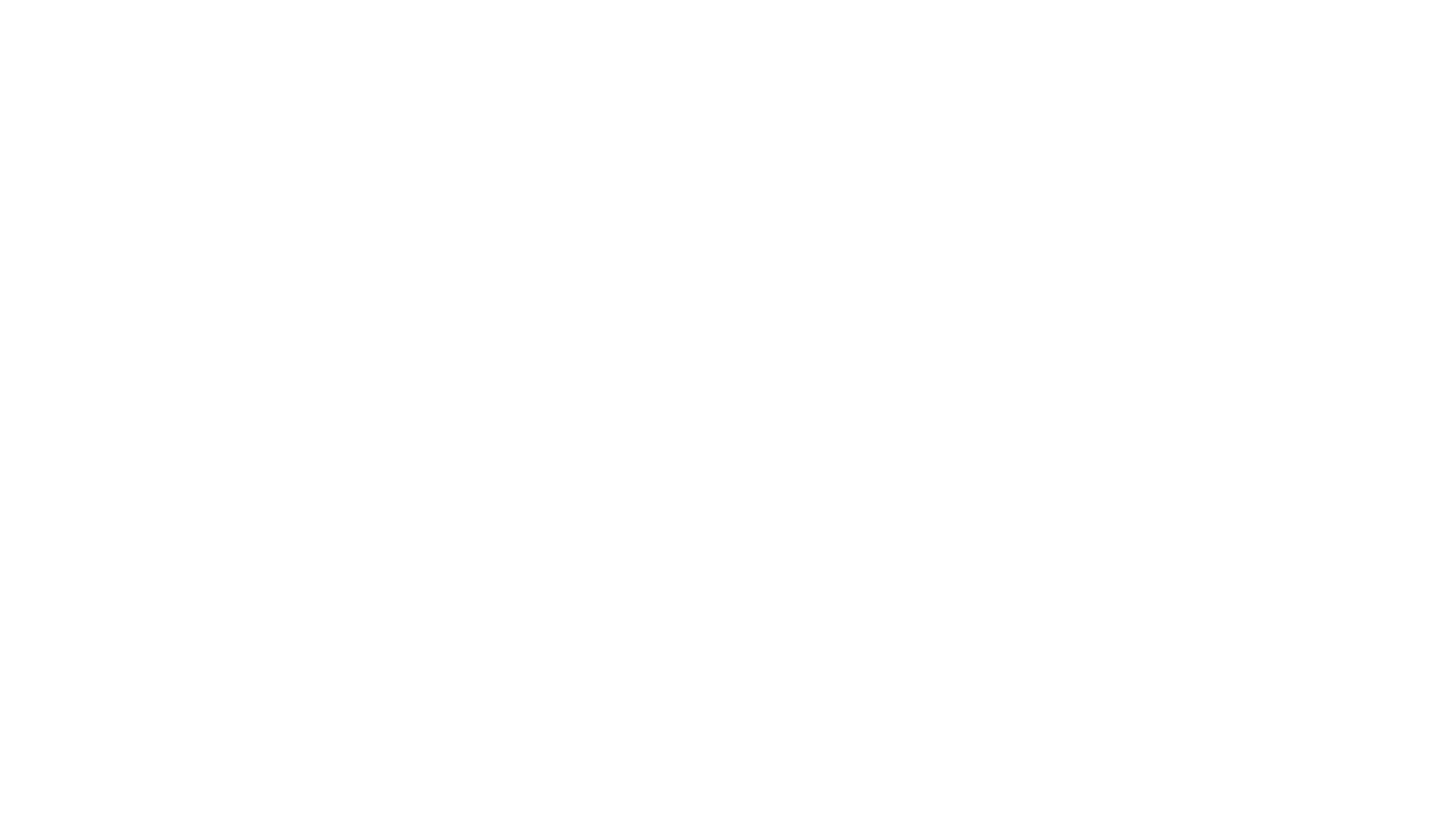 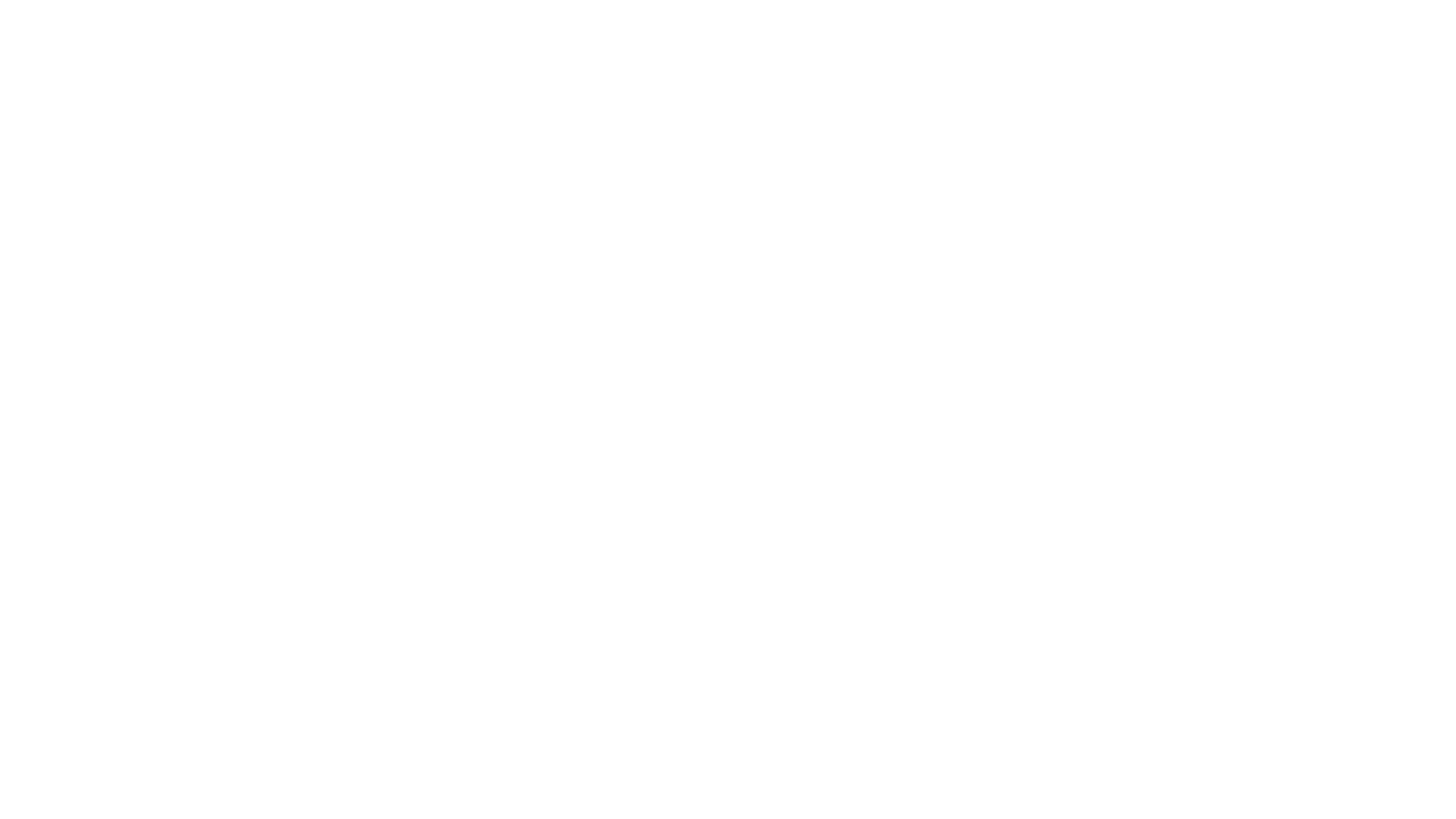 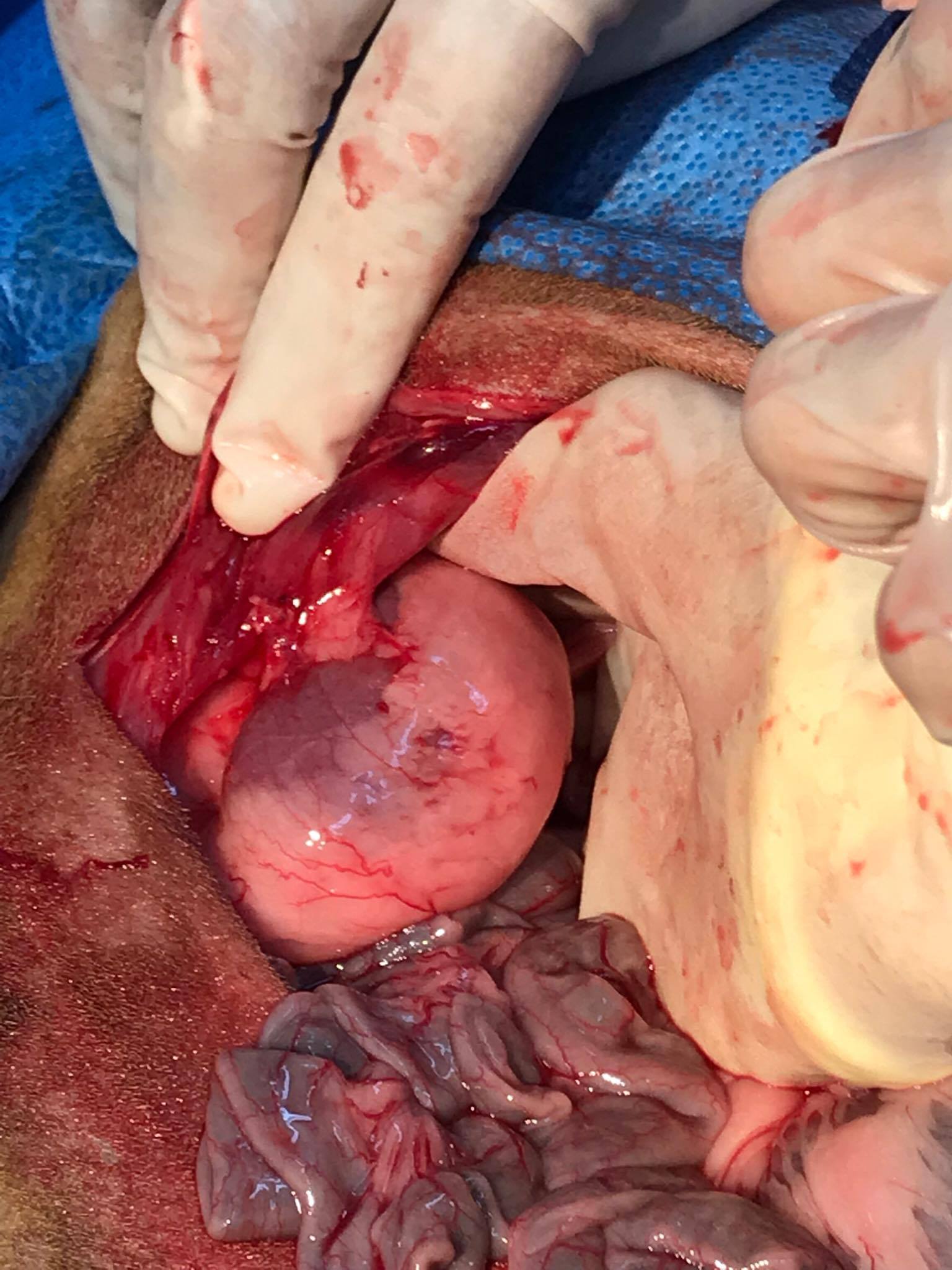 Kidney and Small Intestine
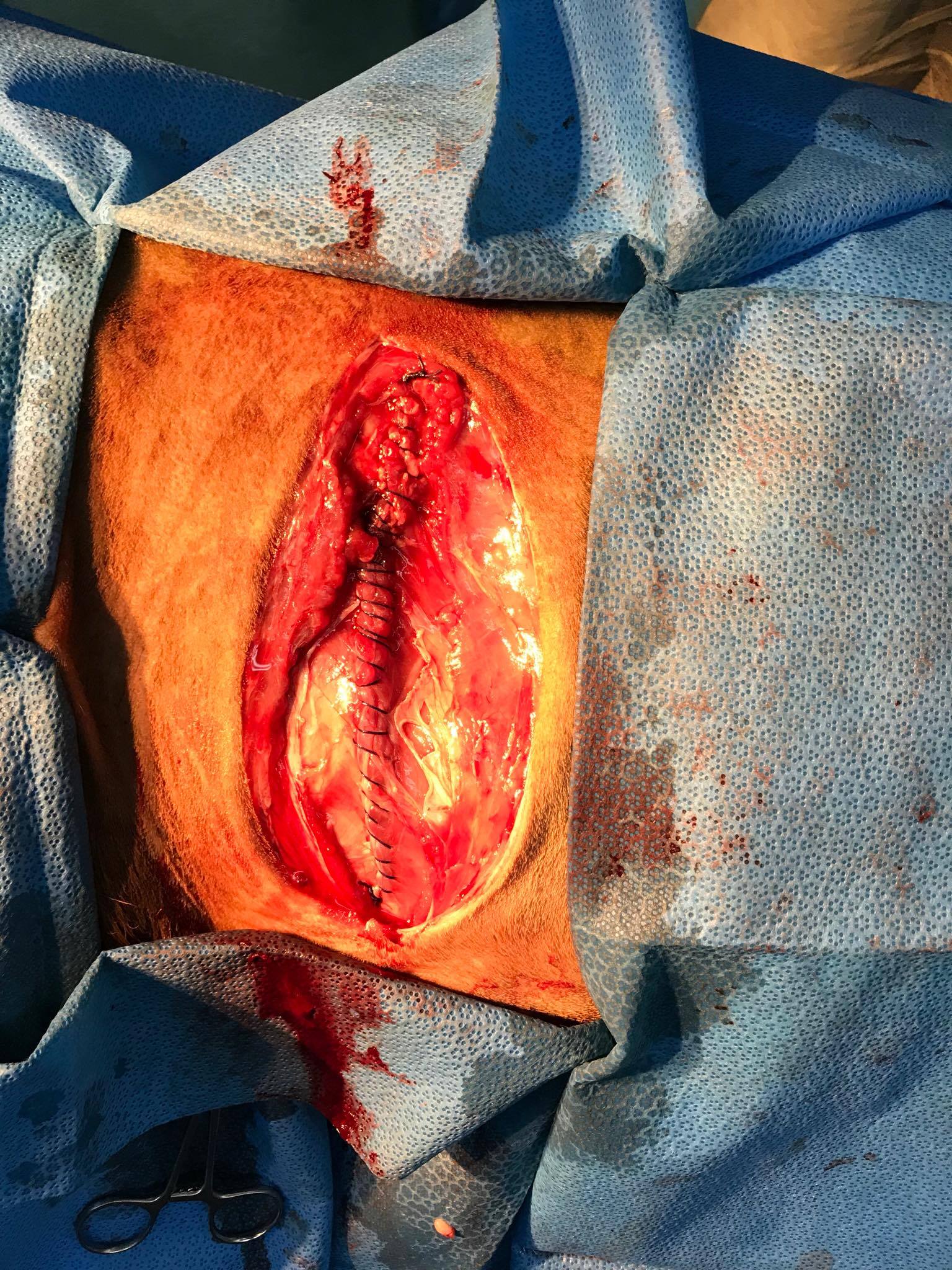 Simple Continuous of Transverse and Peritoneum with Vicryl
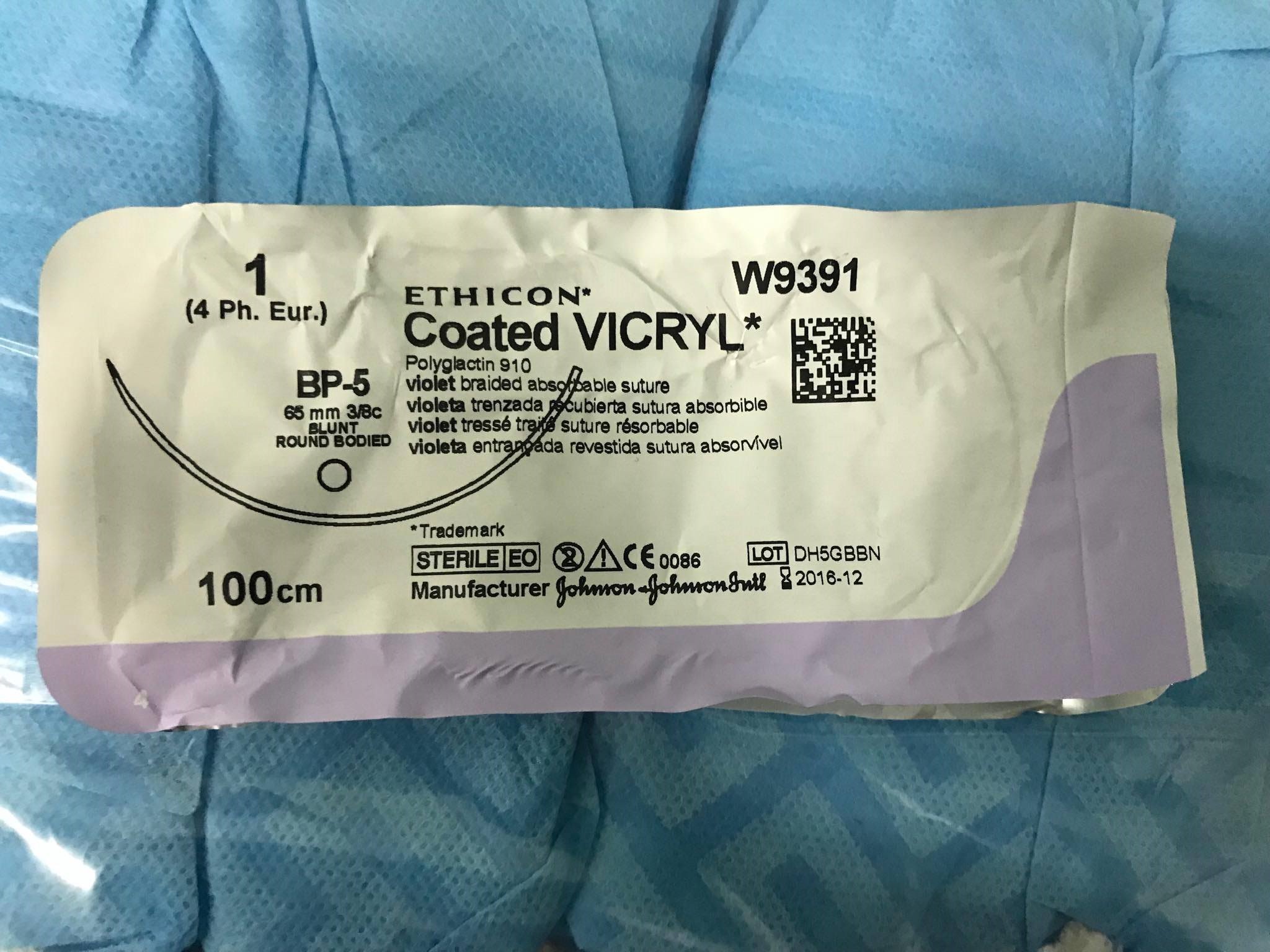 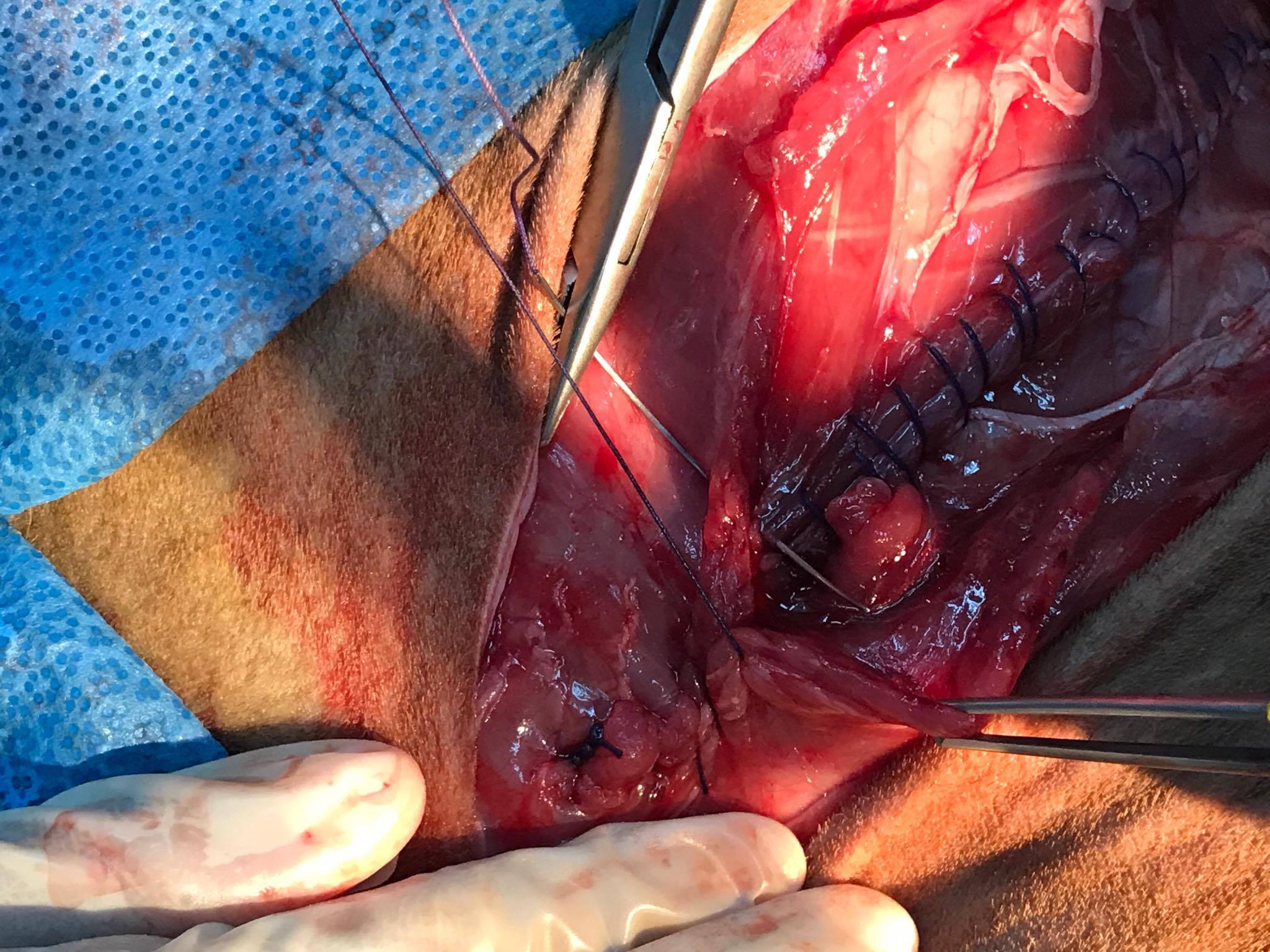 Simple Continuous Suture of External and Internal Oblique with Vicryl
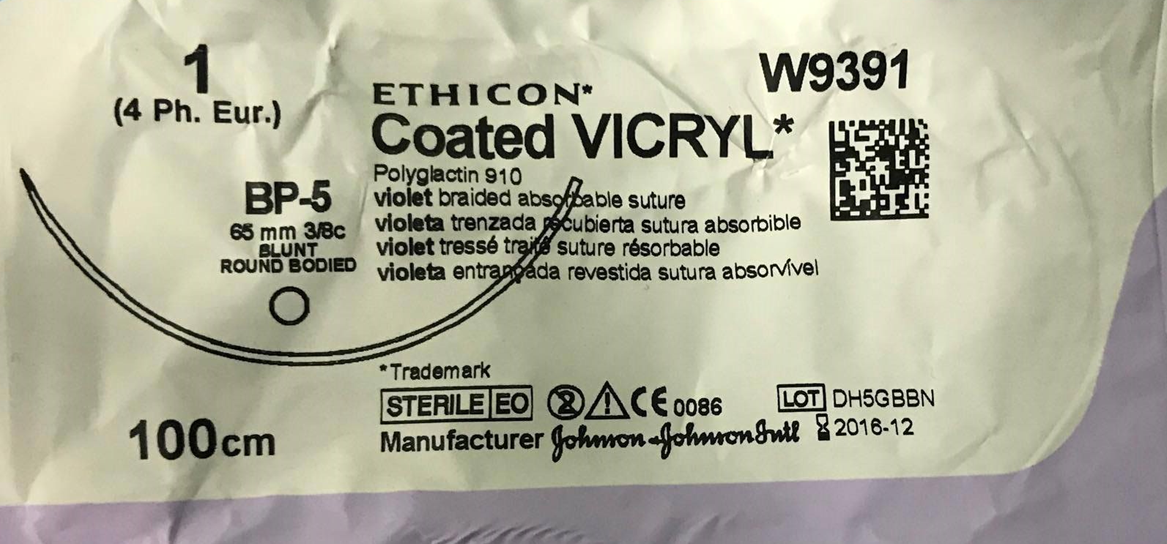 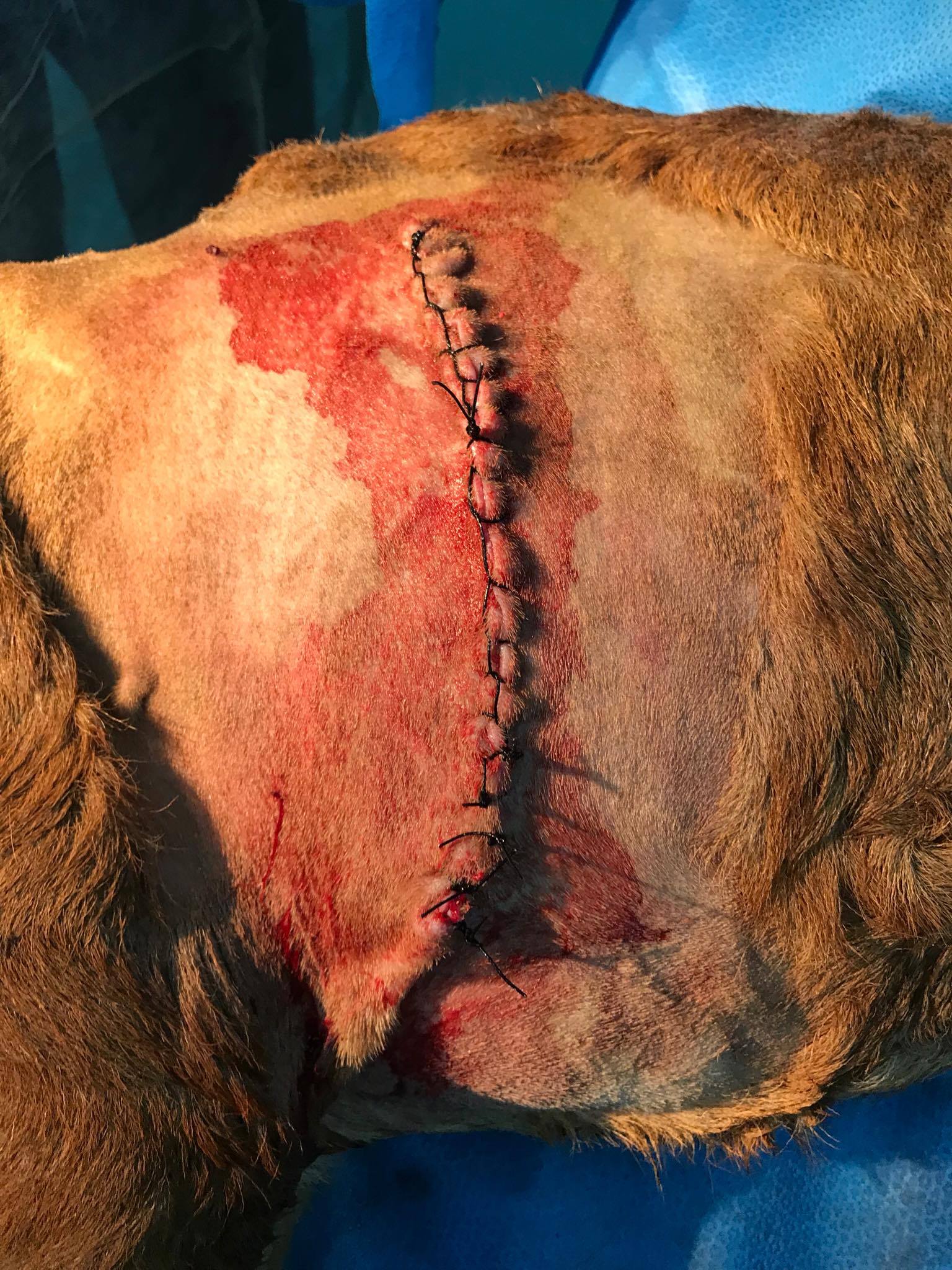 Ford Interlocking Pattern with Supramid
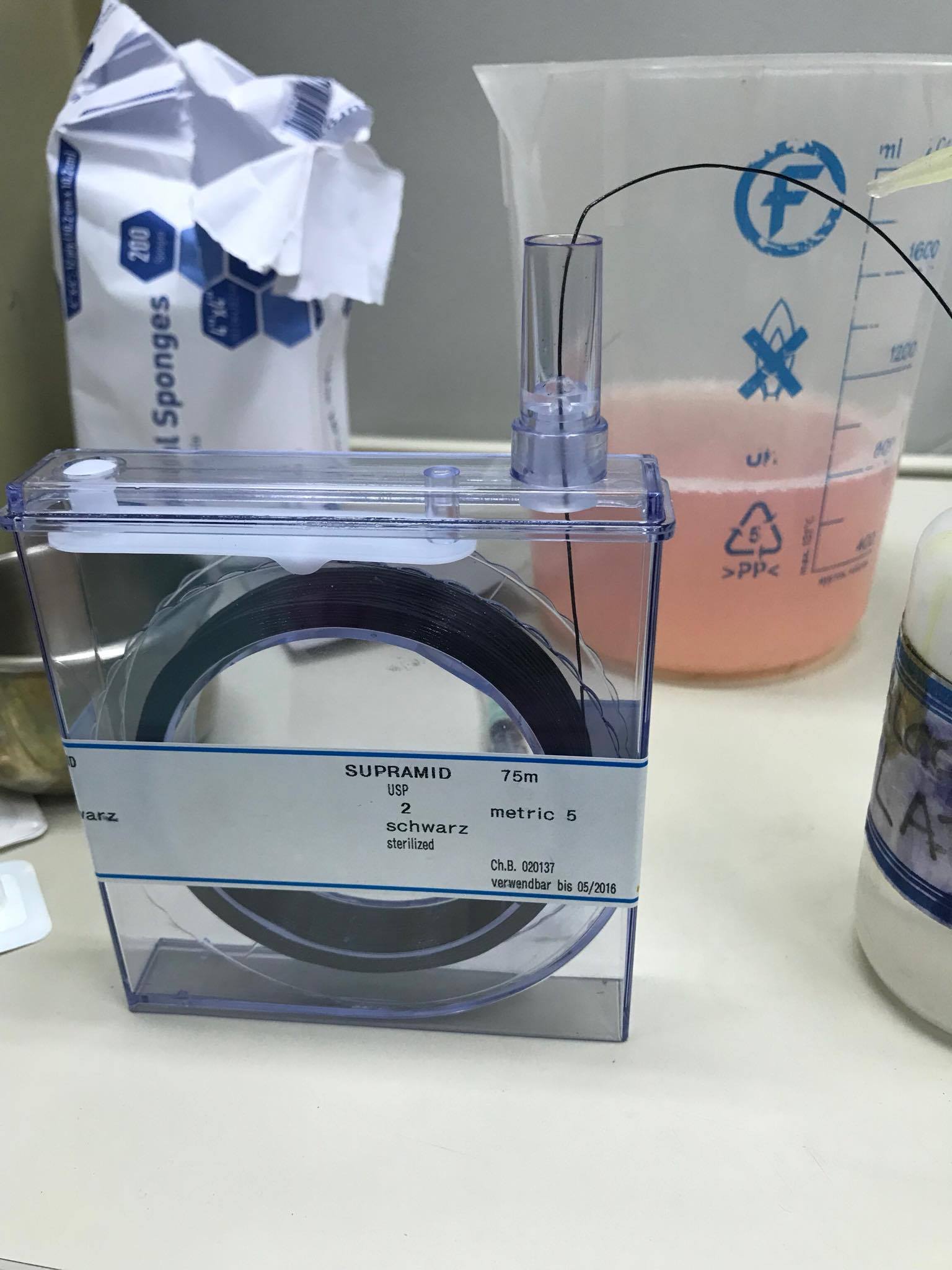 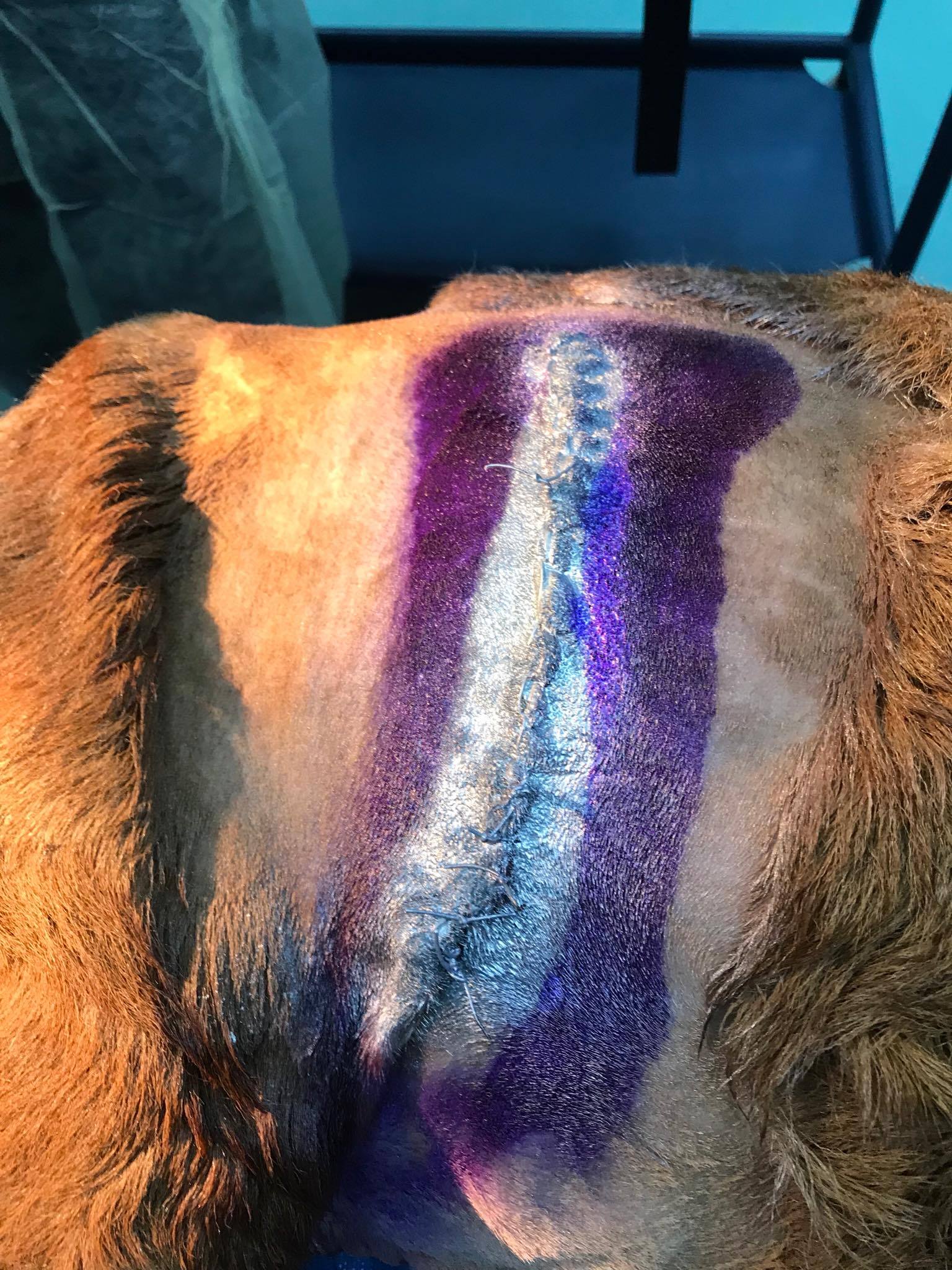 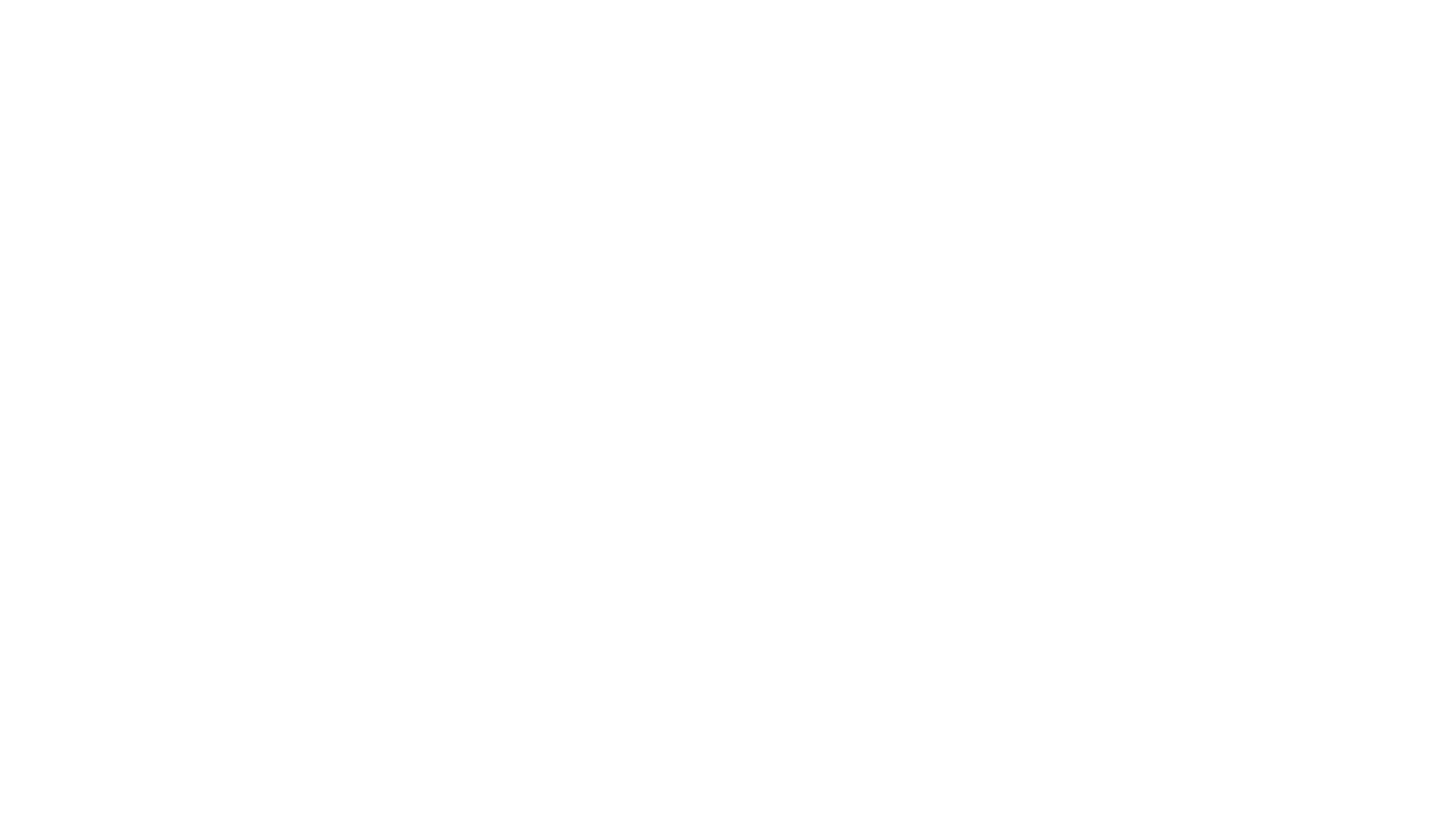 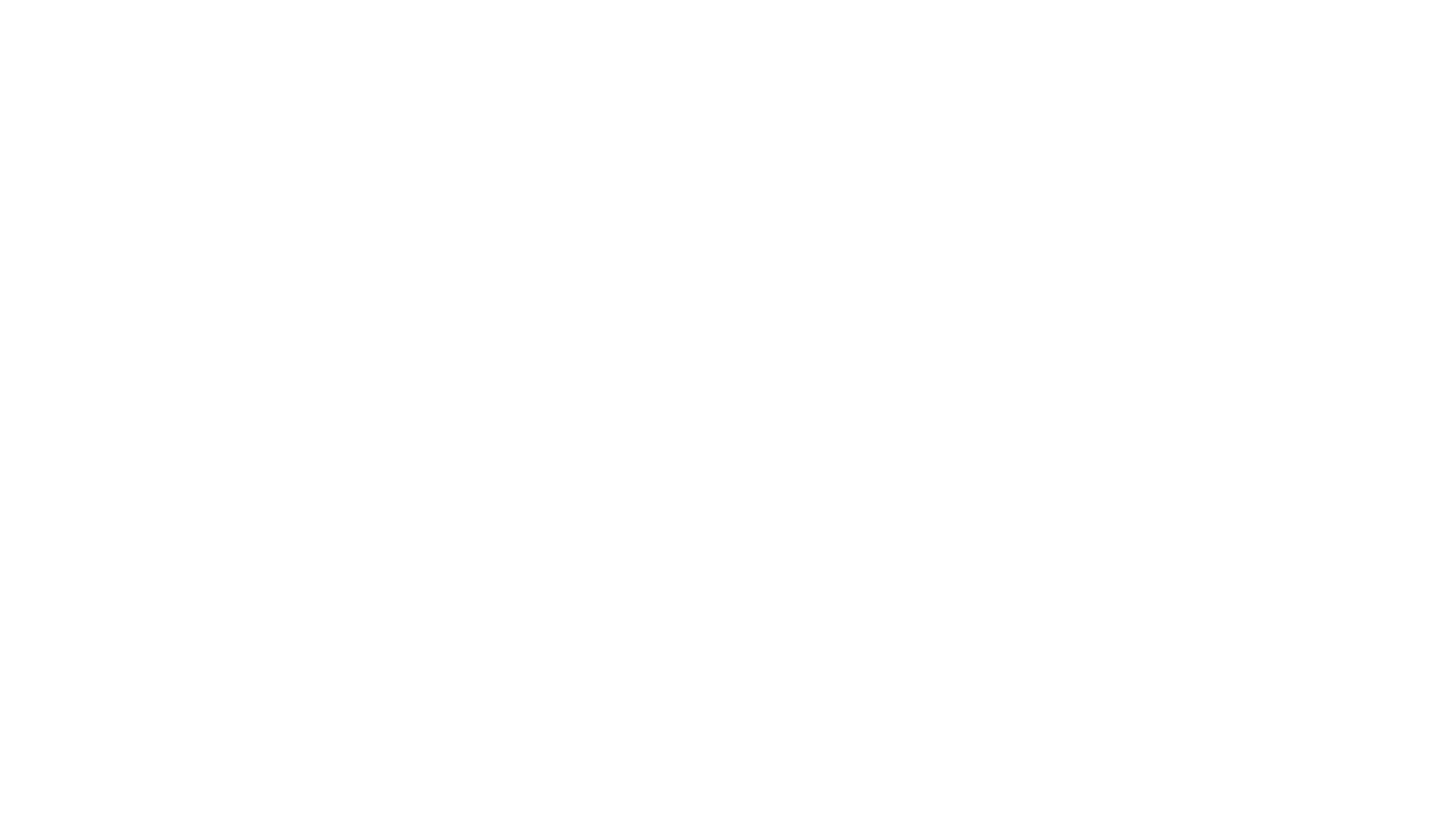 Immediate after surgery carefor Rebecca